Usable and Secure Human Authentication
Jeremiah Blocki
Collaborators
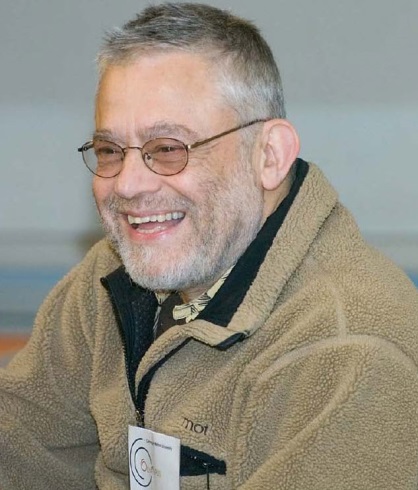 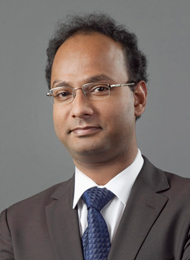 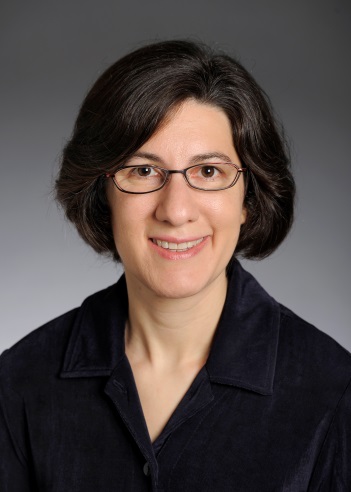 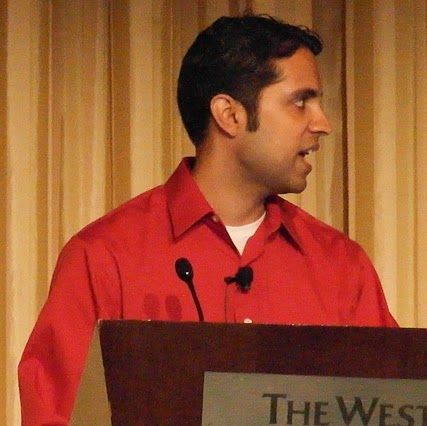 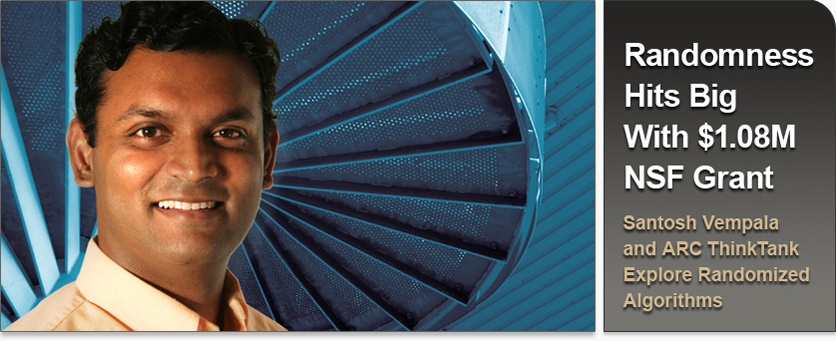 Memory Experiment 1
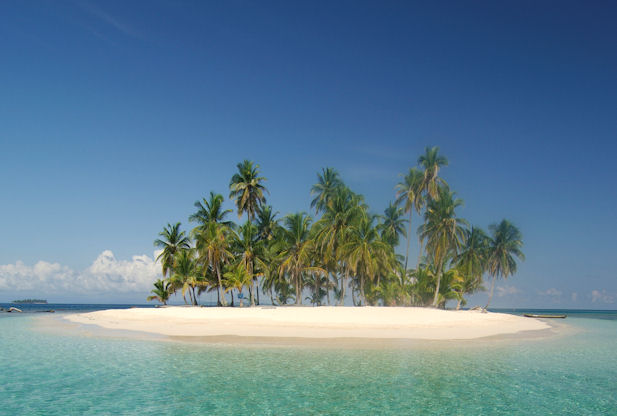 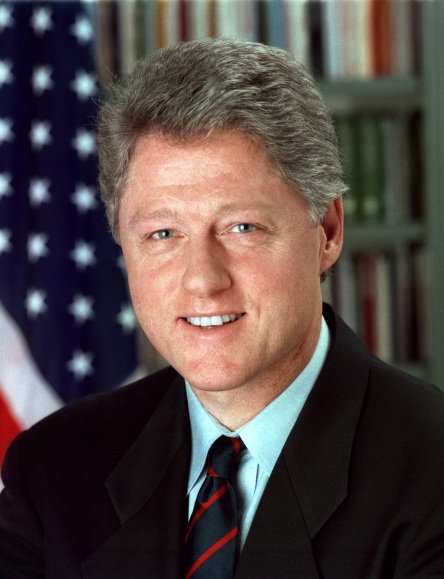 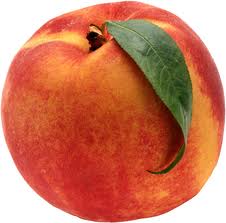 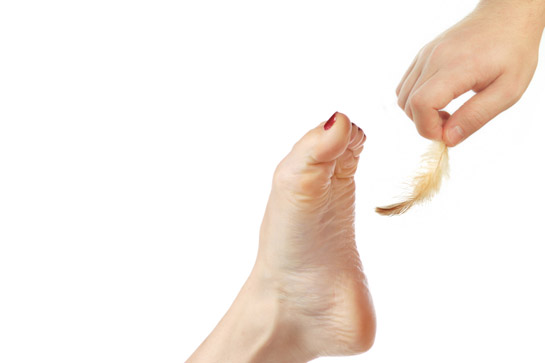 2
Memory Experiment 2
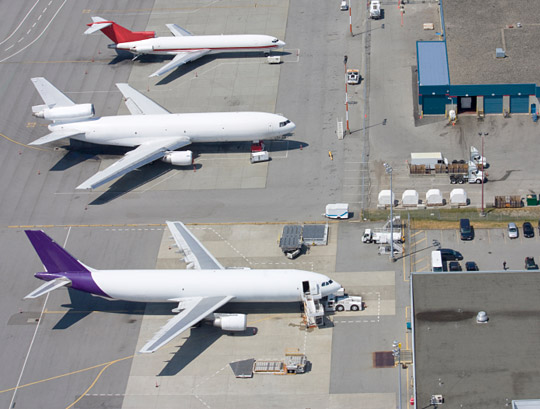 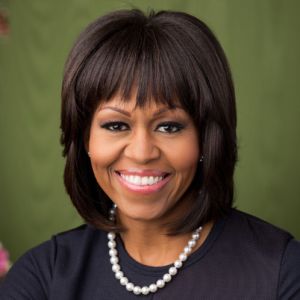 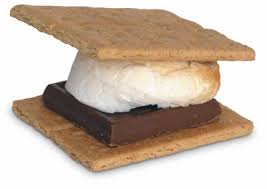 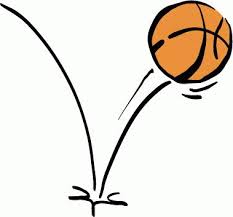 3
Outline
Introduction
Motivation
Common Attacks
Our Approach
Naturally Rehearsing Passwords
User Studies
Human Computable Passwords
Conclusion
4
Password Management
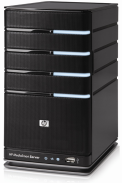 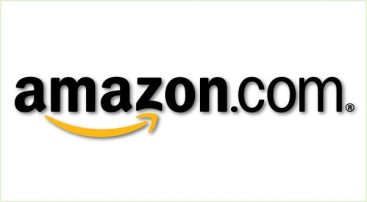 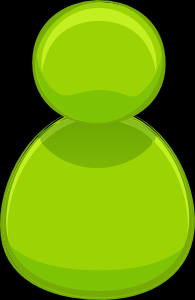 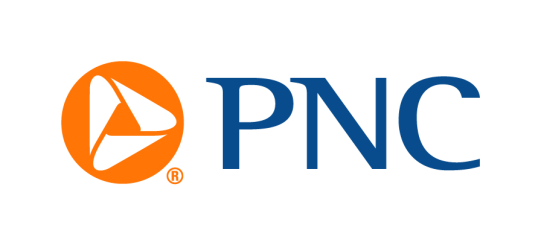 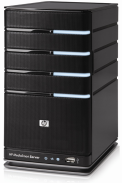 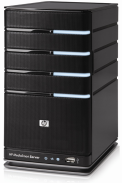 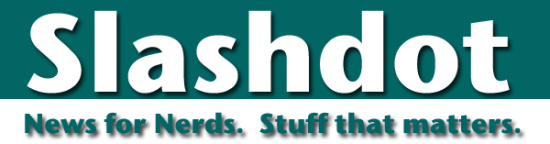 …
Competing Goals:
5
[Speaker Notes: Password management scheme is any strategy used to create and remember multiple passwords for multiple accounts.

Increased challenge security/usability analysis should look at the problem wholelistically

Position: This is not the user’s fault!

We want a management scheme which is 
 1. Easy for the user to manage
 2. Secure (hard for adversary to compromise accounts)]
Security (what could go wrong?)
Three Types of Attacks
Danger
6
[Speaker Notes: Three types of attacks, Online, Offline and Phishing. I will illustrate each attack in more detail in the following slides.]
Online Attack
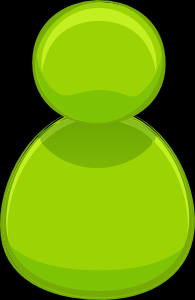 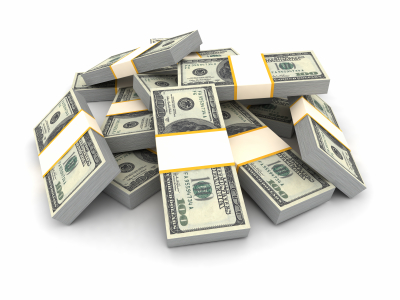 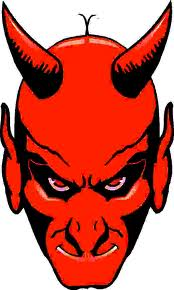 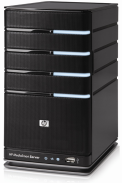 123456
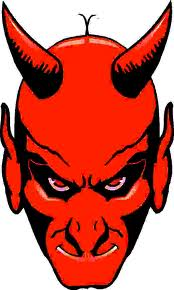 password
123456
Guess Limit: k-strikes policy
7
[Speaker Notes: A k-strikes policy is used to mitigate this threat. However, users who select popular passwords like 123456 might still be vulnerable.]
Offline Dictionary Attack
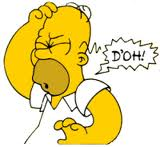 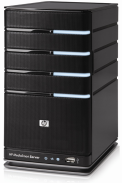 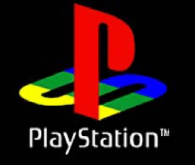 jblocki, 123456
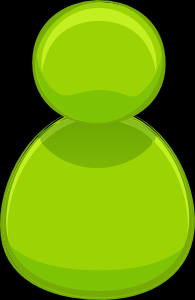 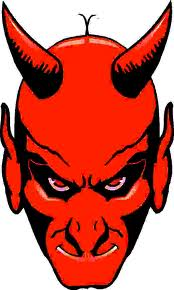 SHA1(12345689d978034a3f6)=85e23cfe0021f584e3db87aa72630a9a2345c062
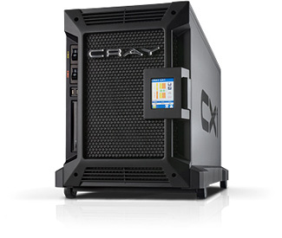 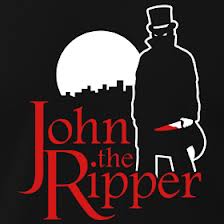 +
8
[Speaker Notes: To understand the next type of attack it is necessary to understand how organizations store passwords. When I create an account online the server typically will 
select a random value (called the salt).
Compute and store the cryptographic hash of my password with the salt appended.

Later to authenticate the server will re-compute this hash value, and make sure that it matches the stored version.

Sometimes these password files are stolen by adversaries, who can then execute an offline dictionary attack. Offline attacks are more dangerous than online attacks because there is no k-strikes limit. There are many popular password cracking tools that the adversary could use (e.g, John the Ripper). Unfortunately, these attacks are commonplace. Even large companies like (Sony, Zappos, and LinkedIn) have been breached.]
A Common Problem
Password breaches at major companies have affected millions of users.
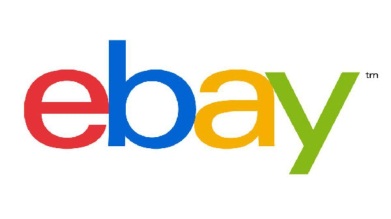 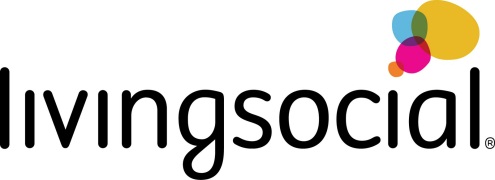 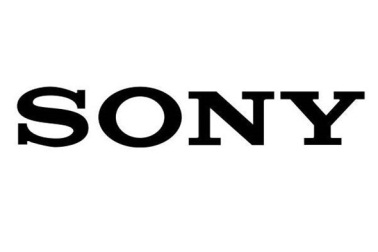 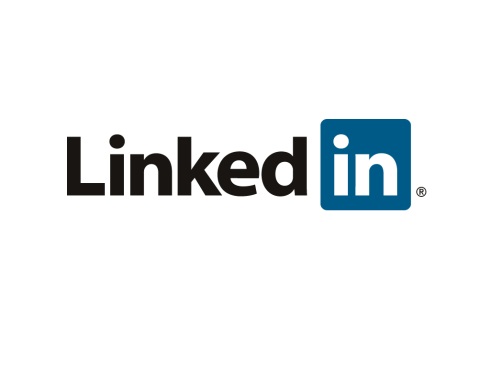 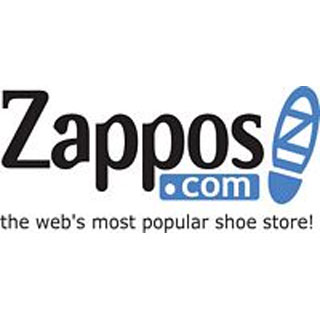 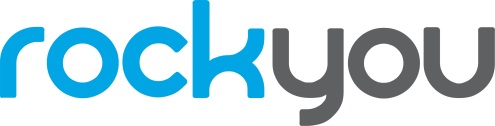 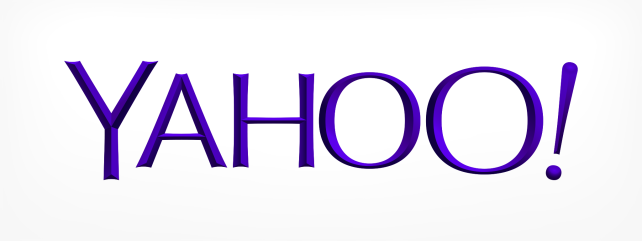 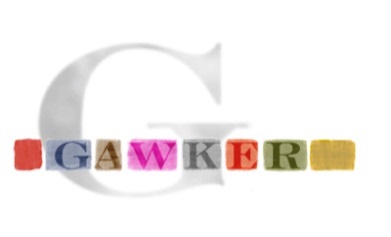 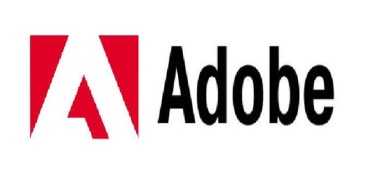 9
[Speaker Notes: Unfortunately, offline dictionary attacks are quite common. Password breaches at major companies have affected millions of users.]
Plaintext Recovery Attack
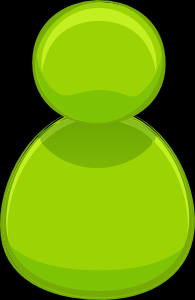 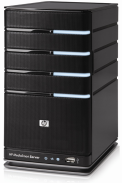 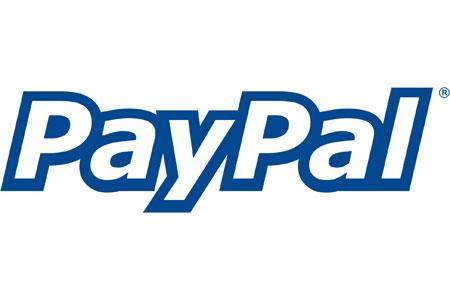 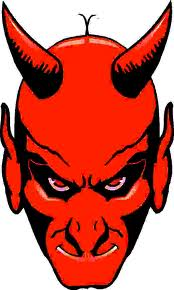 pwd
PayPaul.com
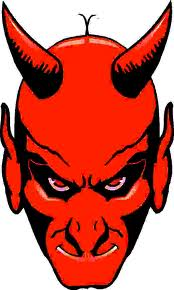 pwd
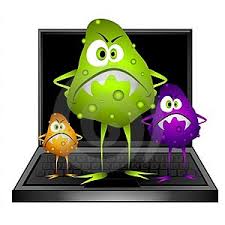 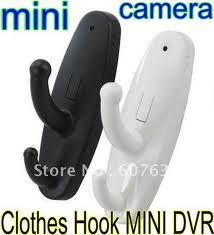 10
[Speaker Notes: Instead of trying to crack the user’s password. Why not just get him to tell me the password. Adversary tricks user into creating an account on a malicious site (PayPaul.com). 
Examples of plaintext recovery attacks include phishing attacks, malware and hidden cameras. 

 Once the adversary has this password the PayPal account is compromised. If the user reuses the same password for other accounts then the adversary can also access these sites.]
A Challenging Problem
Traditional Security Advice
Use numbers and letters
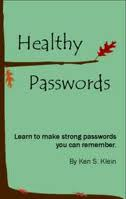 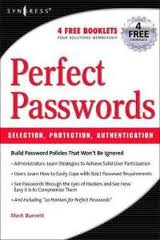 Use special symbols
Don’t Reuse Passwords
Don’t use words/names
Not too short
Don’t Write it Down
Use mix of lower/upper case letters
Change your passwords every 90 days
11
[Speaker Notes: We have been using passwords for decades. Many books and articles have been written about password creation. Traditionally the advice a user gets is something like the following…

Is it time to re-evaluate the traditional security advice?]
Password Management
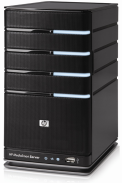 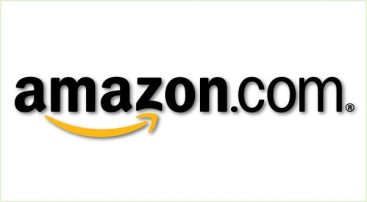 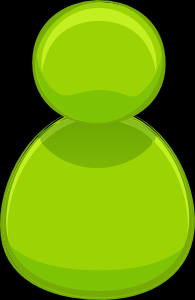 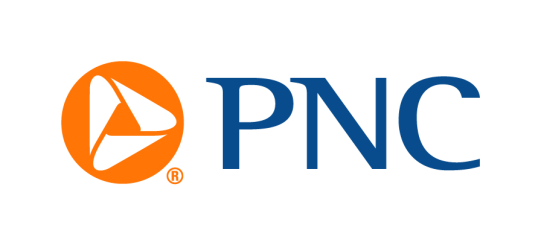 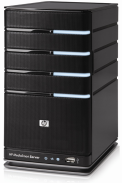 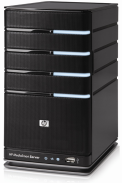 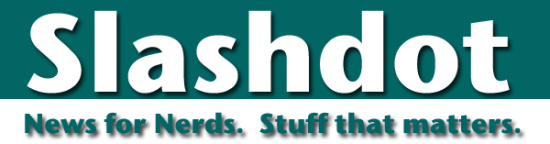 …
Competing Goals:
12
[Speaker Notes: Password management scheme is any strategy used to create and remember multiple passwords for multiple accounts.

Increased challenge security/usability analysis should look at the problem wholelistically

Position: This is not the user’s fault!

We want a management scheme which is 
 1. Easy for the user to manage
 2. Secure (hard for adversary to compromise accounts)]
Questions
How can we evaluate password management strategies?
Quantify Usability
Quantify Security

Can we design password management schemes which balance security and usability considerations?
13
Naïve Approach
Propose New Password 
Management Scheme
User Study: Evaluate New 
Password Management Scheme
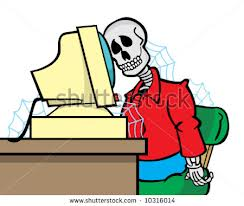 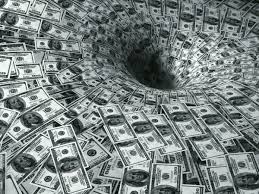 14
[Speaker Notes: The challenges are that the user studies would necessarily be slow and expensive. We would need to track each users success at remembering multiple passwords over an extended period of time. If we make any modifications to our password management scheme we would need to]
Our Argument
User models and security models can guide the development of human authentication schemes with analyzable usability and security properties.
15
Our Approach
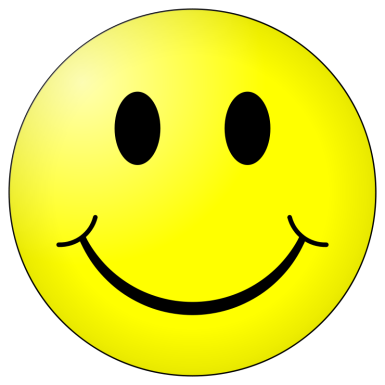 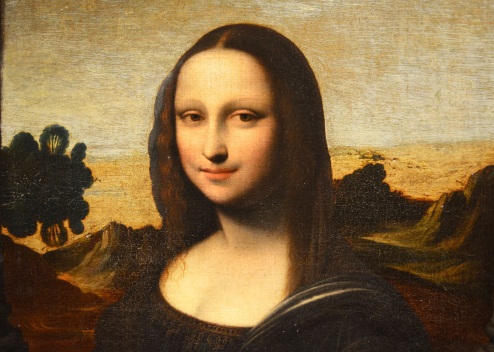 User Model
Capabilities + Behavior
Example 1: Users can remember a person-action-object story if they follow a particular rehearsal schedule.
Example 2: How often a user visits each website on average.
16
Our Approach
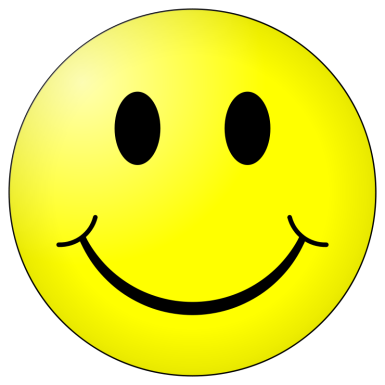 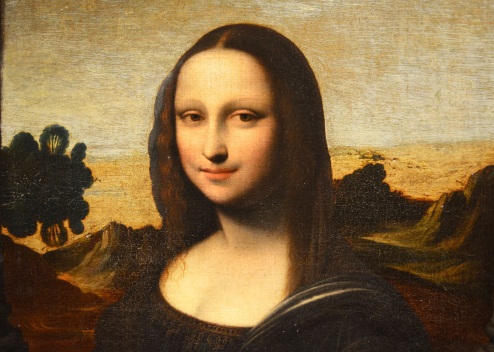 User Model
Capabilities + Behavior
Fast: Evaluation does not require expensive user studies
Robust: Can be used to analyze broad class of password management schemes
Prior Cognitive Science Studies

User Studies
Develop + Analyze
User Model
Empirical Validation
17
Results
Naturally Rehearsing Passwords:  http://arxiv.org/abs/1302.5122

Human Computable Passwords:  http://arxiv.org/abs/1404.0024 

Spaced Repetition and Mnemonics Enable Recall of 
Multiple Strong Passwords:            http://arxiv.org/abs/1410.1490
18
Outline
Introduction
Naturally Rehearsing Passwords
Example Password Management Schemes
Usability Model
Security Model
Shared Cues
User Studies
Human Computable Passwords
Conclusion
Password Management
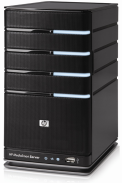 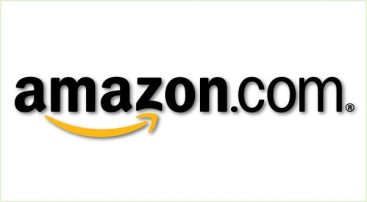 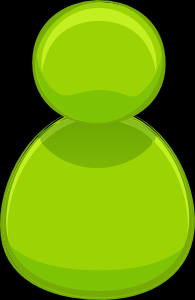 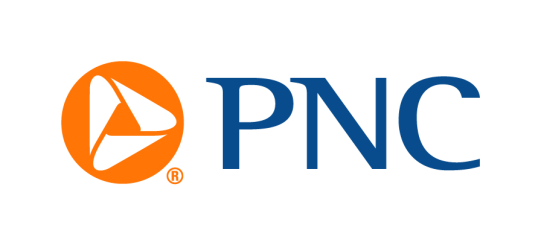 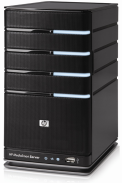 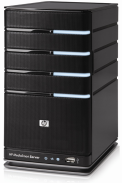 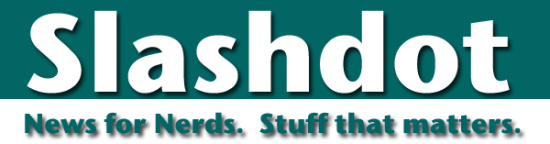 …
Competing Goals:
20
[Speaker Notes: Password management scheme is any strategy used to create and remember multiple passwords for multiple accounts.

Increased challenge security/usability analysis should look at the problem wholelistically

Position: This is not the user’s fault!

We want a management scheme which is 
 1. Easy for the user to manage
 2. Secure (hard for adversary to compromise accounts)]
Scheme 1: Reuse Strong Password
Pick four random words w1,w2,w3,w4
21
Scheme 2: Strong Random Independent
Four Independent Random Words per Account
22
Outline
Introduction
Naturally Rehearsing Passwords
Example Password Management Schemes
Usability Model
Security Model
Shared Cues
Human Computable Passwords
User Studies
Conclusion
23
Human Memory is Semantic
Memorize: nbccbsabc

Memorize: tkqizrlwp 

3 Chunks vs. 9 Chunks!

Usability Goal: Minimize Number of Chunks
24
Source: The magical number seven, plus or minus two [Miller, 56]
[Speaker Notes: If all we care about is usability one good goal is minimizing number of chunks in the password]
Human Memory is Associative
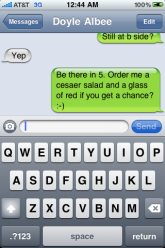 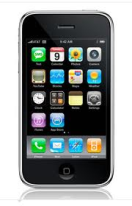 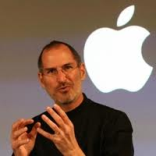 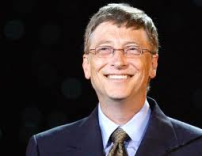 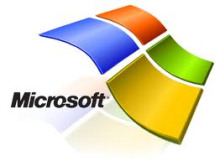 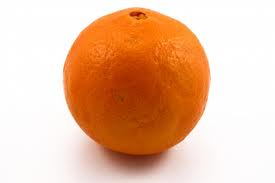 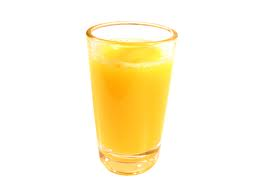 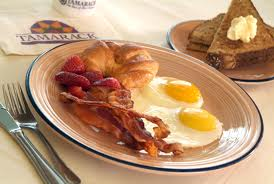 ?
25
Source: Human Memory: Theory and Practice [Baddeley, 90]
Cues
Cue: context when a memory is stored

Surrounding Environment
Sounds
Visual Surroundings
Web Site
….

As time passes we forget some of this context…
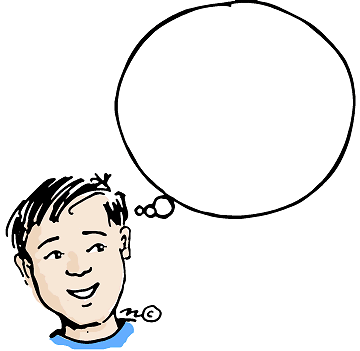 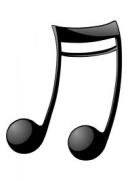 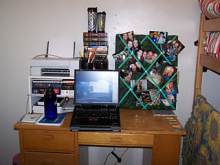 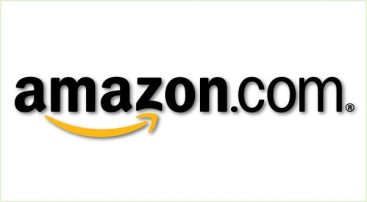 26
Source: Human Memory: Theory and Practice [Baddeley, 90]
[Speaker Notes: Insert Picture Here!

Environment: Memory Champions Wear Blinders]
Human Memory is Lossy
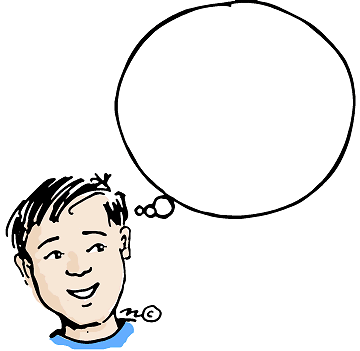 Rehearse or Forget!
How much work?
Quantify Usability
Rehearsal Assumption
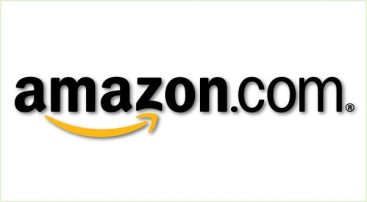 pamazon
????
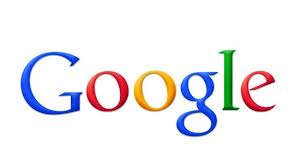 pgoogle
27
[Speaker Notes: Our brain doesn’t store everything that we ever see. That would be overwhelming. Instead our brain decides what information is important to store. We don’t know exactly how the brain does this but the brain tends to keep information that we have seen recently, information we have seen frequently and information we find particularly interesting.]
Quantifying Usability
Human Memory is Lossy
Rehearse or Forget!
How much work does this take?

Rehearsal Assumptions

Visitation Schedule
Natural Rehearsal for frequently visited accounts
28
Rehearsal Requirement
Day: 1           2                    4          5                     8
Expanding Rehearsal Assumption: user maintains cue-association pair by rehearsing during each interval [si, si+1].
Visit Amazon: Natural Rehearsal
Google
Xt: extra rehearsals to maintain all passwords for t days.
29
Source: Optimization of Repetition Spacing in the Practice of Learning [WG, 94]
[Speaker Notes: Observe that if the user reuses his password then all cues are rehearsal requirements are satisfied naturally. If the passwords are completely independent then X8.

Sources:

Wozniak, P., and Gorzelanczyk, E. J. Optimization of repetition spacing in
the practice of learning. Acta neurobiologiae experimentalis 54 (1994), 59–59.

Algorithm behind SuperMemo

Anderson, J. R., and Schooler, L. J. Reflections of the environment in memory.
Psychological science 2, 6 (1991), 396–408.]
Rehearsal Requirement
Day: 1           2                    4          5                     8
Xt: extra rehearsals to maintain all passwords for t days.
Usability Measure: Xt

Usability Goal: Minimize Xt
30
[Speaker Notes: Observe that if the user reuses his password then all cues are rehearsal requirements are satisfied naturally. If the passwords are completely independent then X8]
Visitation Schedule
t1
t2
t2
31
Visitation Schedule
Number of accounts visited with frequency 
32
Usability Results
E[X365]: Extra Rehearsals to maintain all passwords over the first year.
Usable
Unusable
33
Outline
Introduction
Naturally Rehearsing Passwords
Example Password Management Schemes
Usability Model
Security Model
Shared Cues
Human Computable Passwords
User Studies
Conclusion
34
Our Security Approach
Dangerous World Assumption
Not enough to defend against existing adversaries
Adversary can adapt after learning the user’s new password management strategy

Provide guarantees even when things go wrong
Offline attacks should fail with high probability
Limit damage of a successful phishing attack
35
[Speaker Notes: Philosophy: We can propose a password management scheme, but adversary will adapt his attack.
Lets introduce a formal framework for analyzing security]
Security as a Game
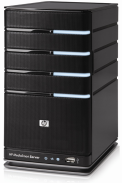 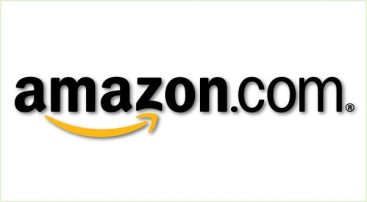 p1
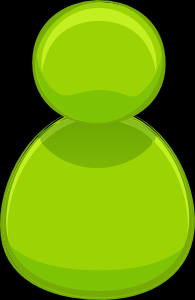 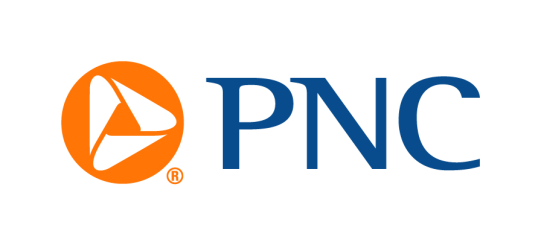 p2
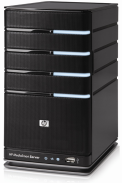 p3
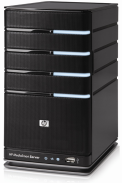 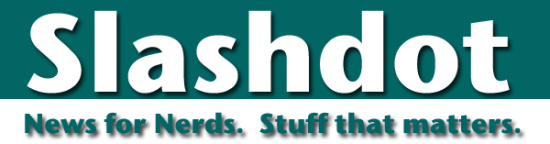 p4
p5
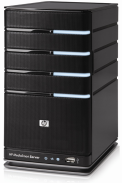 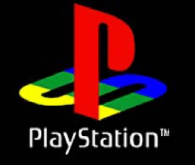 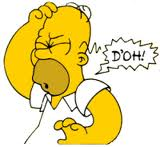 BCRYPT(p4)
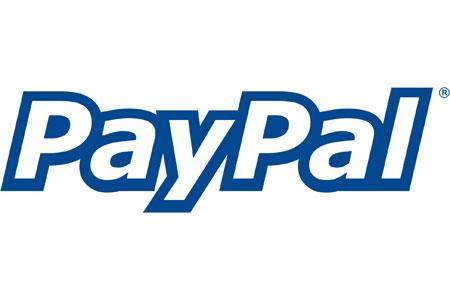 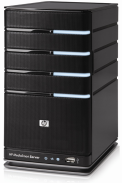 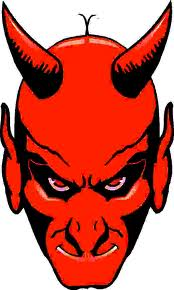 PayPaul.com
p5
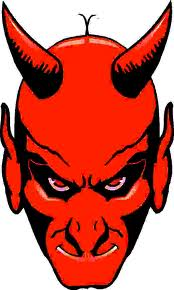 q$1,000,000 guesses
+
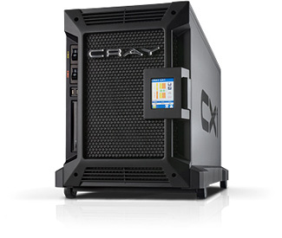 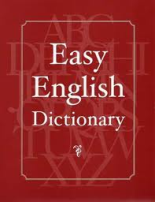 36
The Adversary’s Game
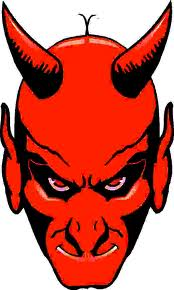 Adversary can compromise at most r sites (plaintext recovery attack).

Adversary can execute offline attacks against at most h additional sites 
Resource Constraints => at most q guesses 

Adversary wins if he can compromise any new sites.
pwd
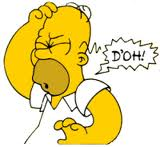 BCRYPT(pwd)
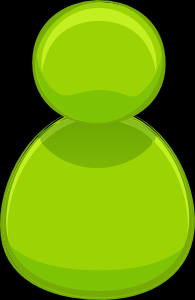 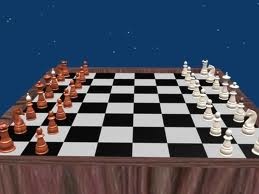 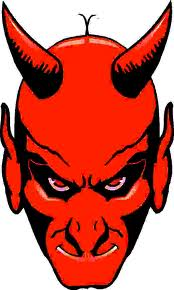 37
[Speaker Notes: We model the adversary using a game. The adversaries goal is simple. Compromise the user’s accounts. 

Specifically, we assume the adversary can compromise at most k sites. This means that the adversary learns up to k of the user’s passwords. We assume that the adversary execute offline attacks against at most t additional sites, and has time and resources to try at most M guesses in each offline attack. For example, the adversary might be willing to dedicate 1 year of time on a cray supercomputer to crack the user’s password.


We introduce our definition of security using a game. In the game the adversary gets to compromise a few sites and wins if he can compromise new sites. The user wins if the adversary fails to compromise new accounts.]
(q,,m,s,r,h)-Security
s = # online guesses
q = # offline guesses
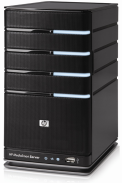 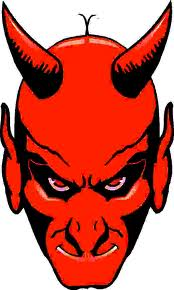 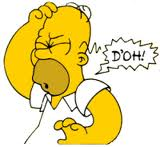 r = #
h = #
Plaintext Recovery Accounts
m = # of accounts
Offline Attack Accounts
38
Example: (q,,m,3,1,1)-Security
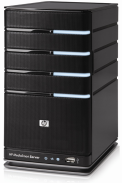 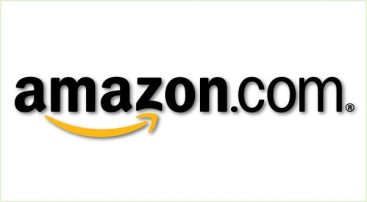 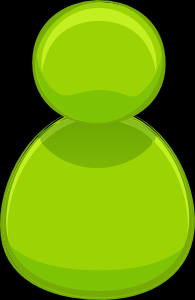 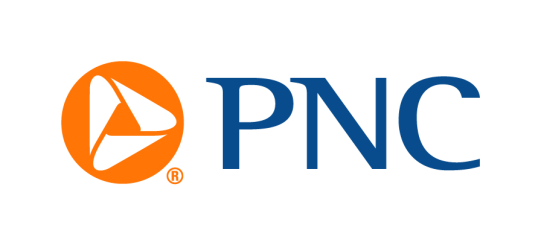 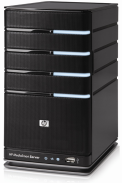 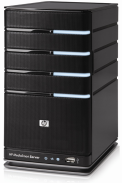 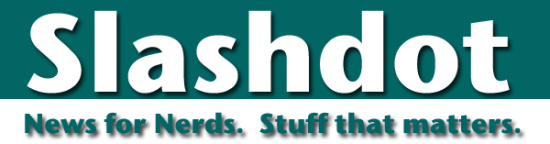 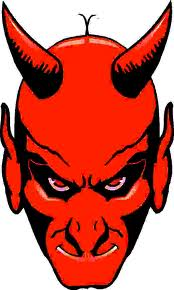 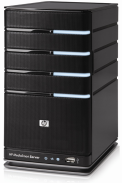 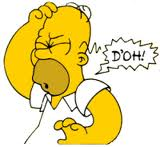 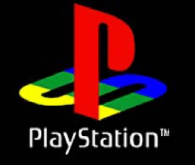 h=1
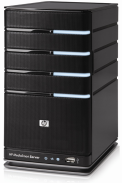 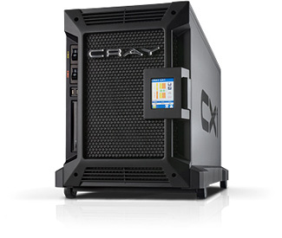 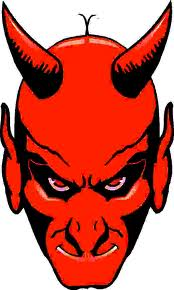 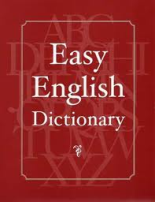 PayPaul.com
+
q guesses
r=1
39
[Speaker Notes: User is safe as long as the adversary can’t execute more than one phishing/offline attack]
Security Results
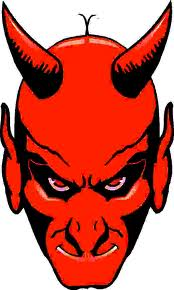 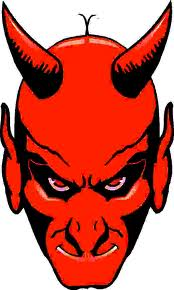 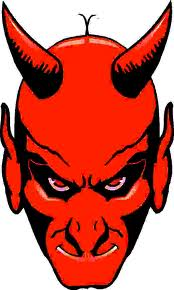 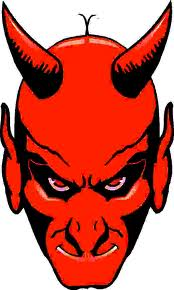 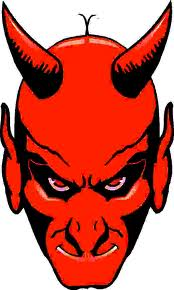 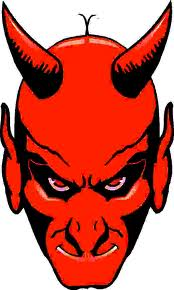 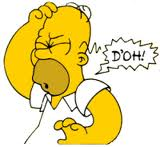 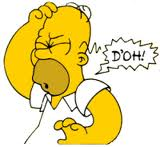 Usable + Insecure
Unusable + Secure
(q$1,000,000,,m,3,r,h,)-security
40
[Speaker Notes: First Column and Third Column:  = 10-6
Second Column:  = 10-2]
Outline
Introduction
Naturally Rehearsing Passwords
Example Password Management Schemes
Usability Model
Security Model
Shared Cues
User Studies
Human Computable Passwords
Conclusion
41
Usability Desiderata
Minimize #chunks per password

Cued Recall to Exploit Associative Memory

Maximize Natural Rehearsal
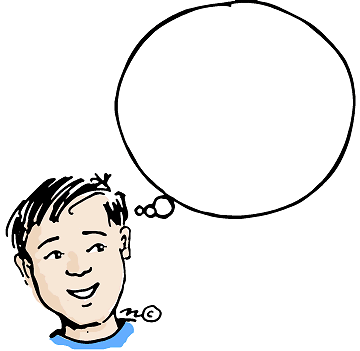 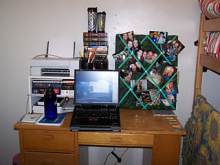 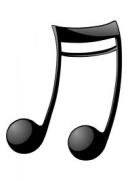 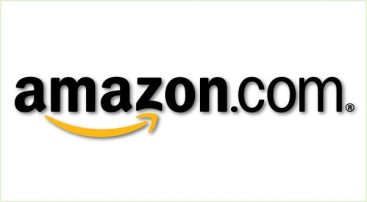 42
Our Approach
Private
Public Cue
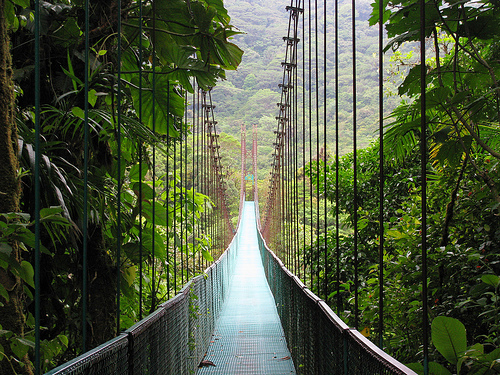 Object: bike
Action: kicking
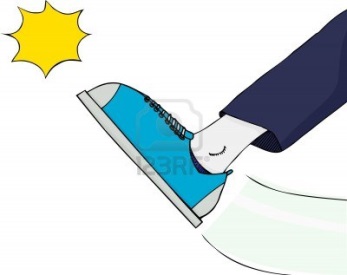 Object: penguin
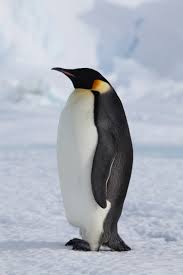 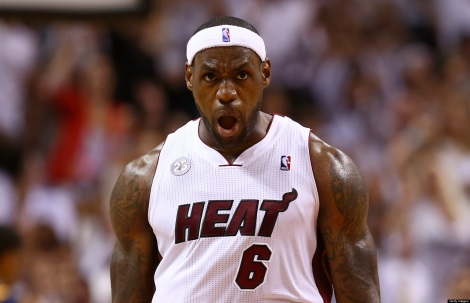 Login
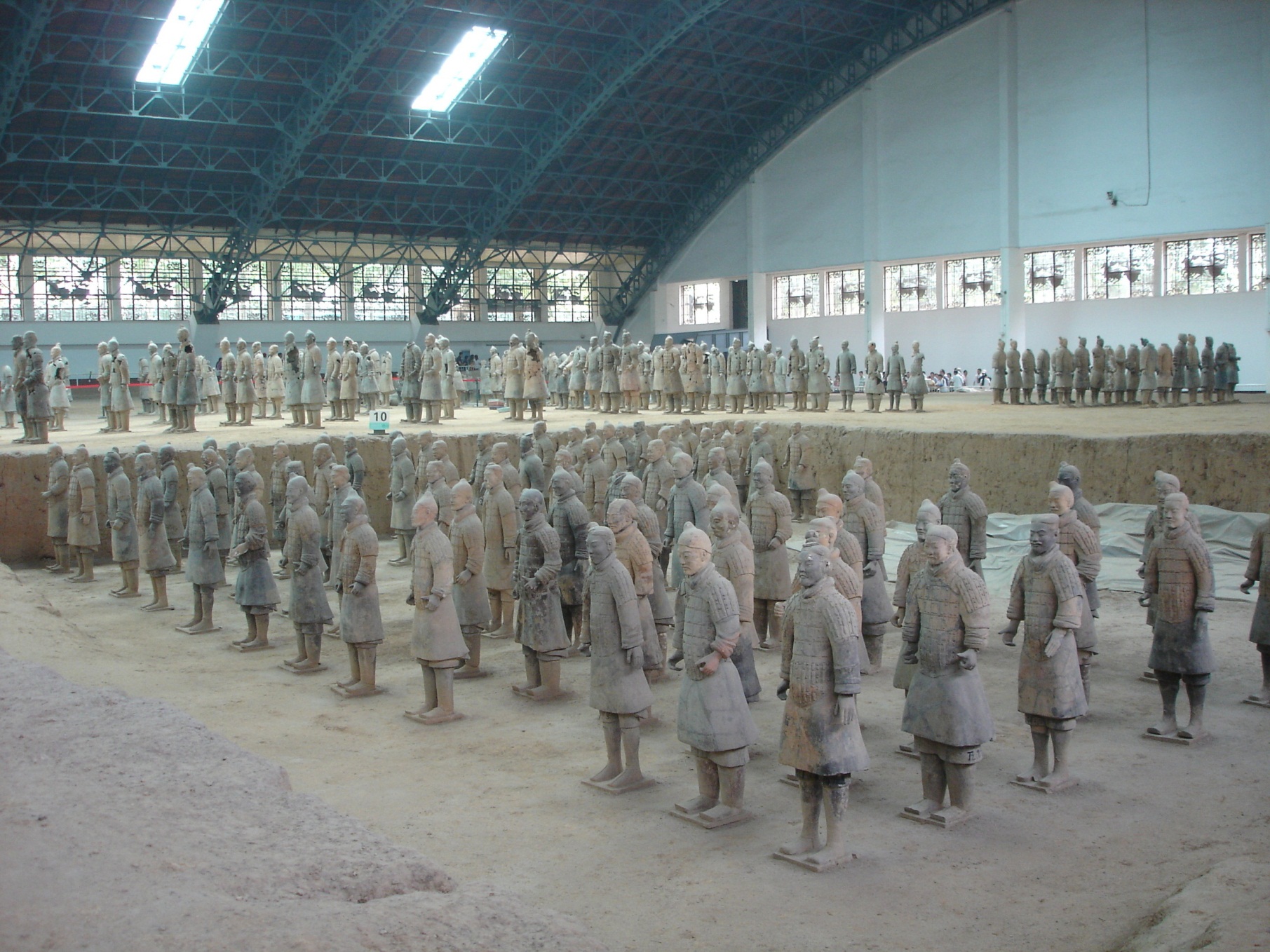 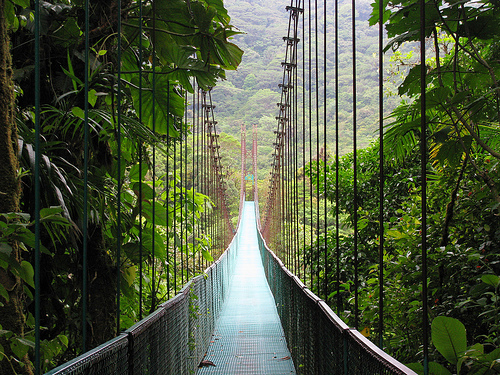 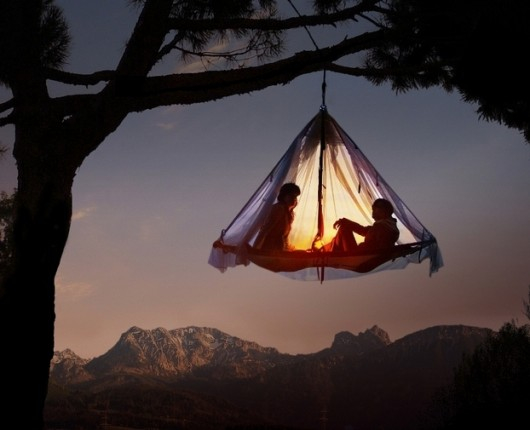 …
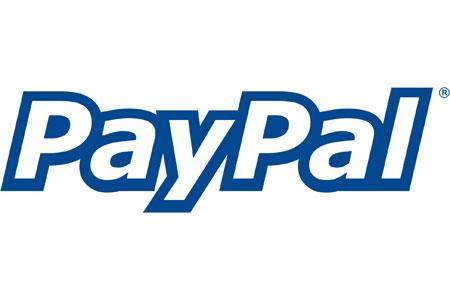 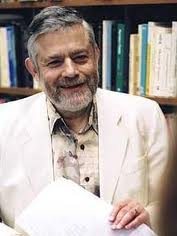 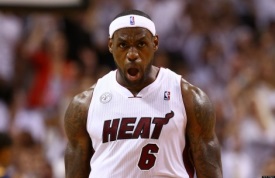 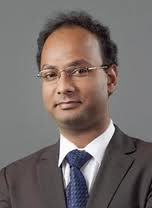 Pwd
Kic+Pen + Tor + Lio  + ...
44
Login
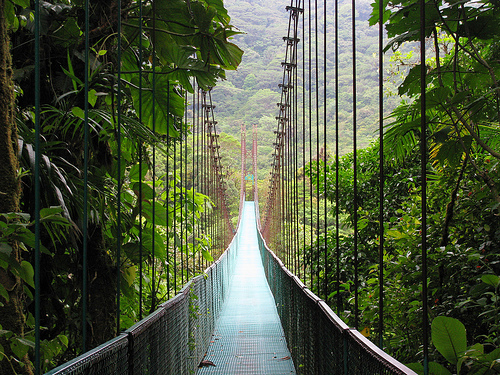 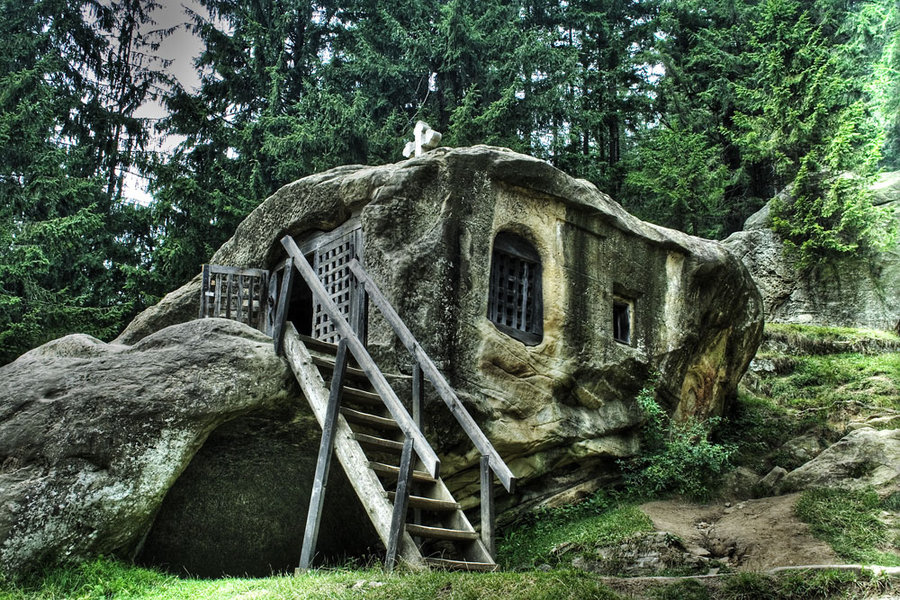 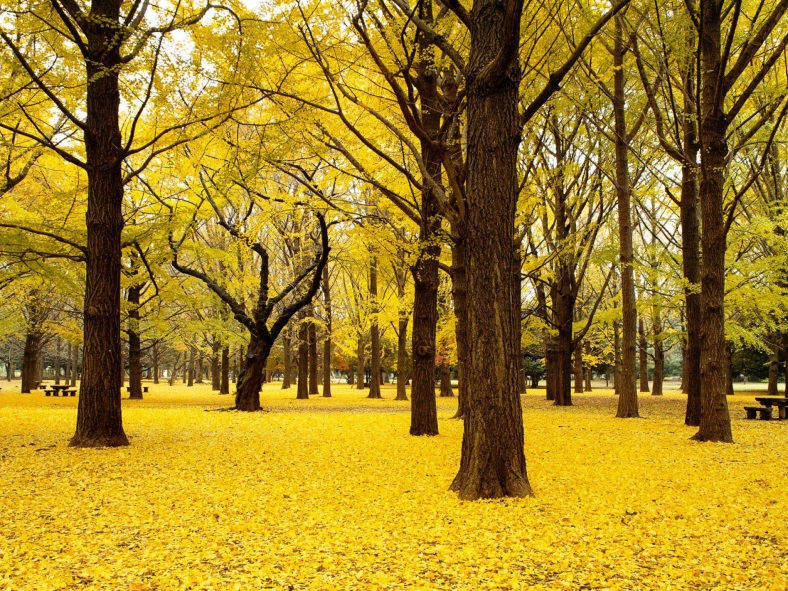 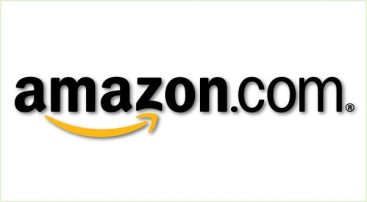 …
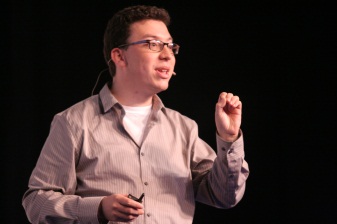 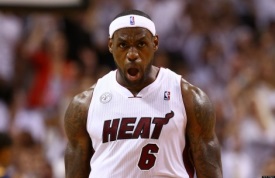 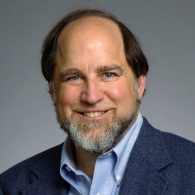 Pwd
Kic+Pen  + ….
45
Sharing Cues
Day: 1           2                    4          5                     8
Usability Advantages
Fewer stories to remember!
More Natural Rehearsals!
Security?
46
(n,l,)-Sharing Set Family
n
n
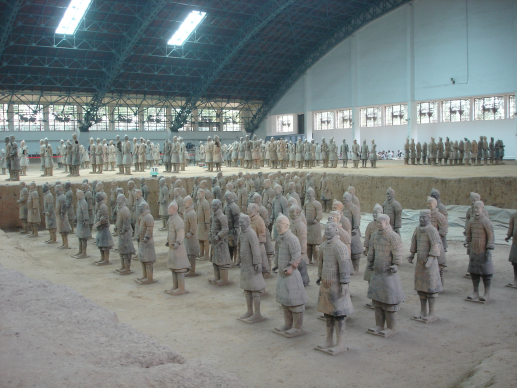 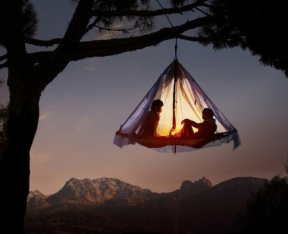 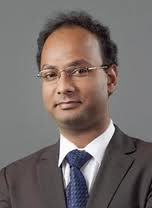 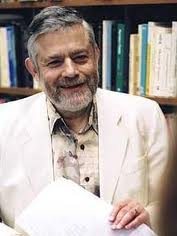 47
(n,l,)-Sharing Set Family
n
n
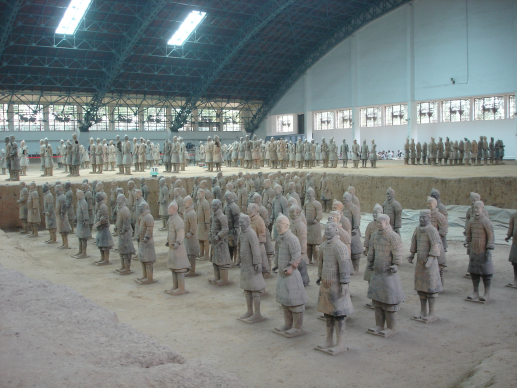 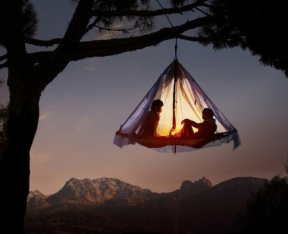 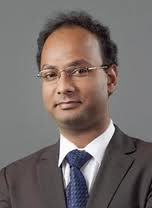 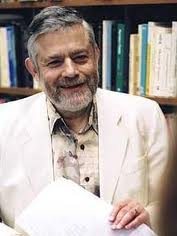 48
Pseudorandom Number Generators
49
Security Results
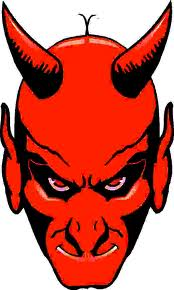 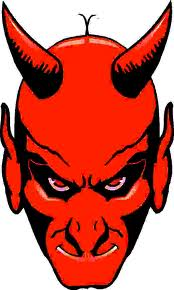 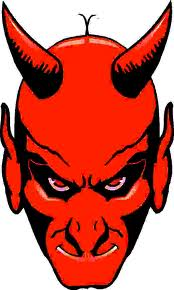 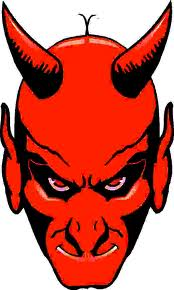 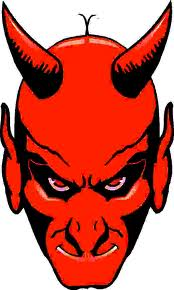 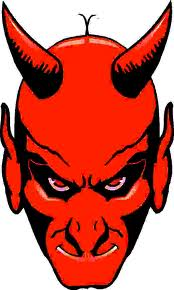 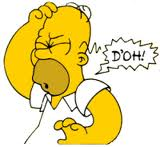 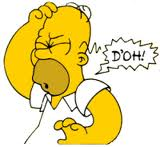 (q$1,000,000,,m,3,r,h)-security
50
[Speaker Notes: First Column and Third Column:  = 10-6
Second Column:  = 10-2]
Sharing Cues
Thm: There is a (43,4,1)-Sharing Set Family of size m=90, and a (9,4,3)-Sharing Set Family of size 126

Proof? 
Chinese Remainder Theorem!
Notice that 43 = 9+10+11+13 where 9, 10, 11, 13 are pair wise coprime.
Ai uses cues: {i mod 9, i mod 10, i mod 11, i mod 13}
51
[Speaker Notes: Divide cues into four sets: red, blue, green and purple.]
Chinese Remainder Theorem
52
[Speaker Notes: Similar reasoning holds for green and purple cues.]
Example (Account #80)
Example (Account #80)
Public Cue for Account 80
54
Usability Results
E[X365]: Extra Rehearsals to maintain all passwords over the first year.
55
Security Results
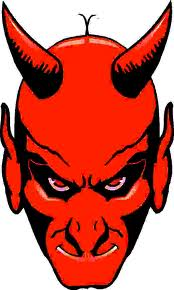 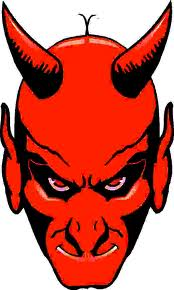 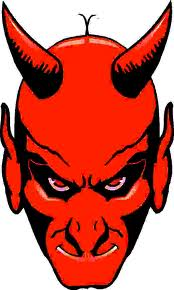 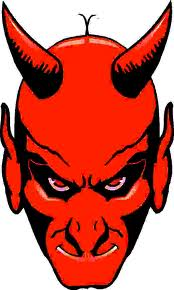 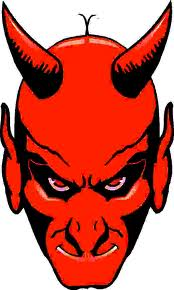 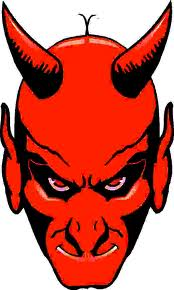 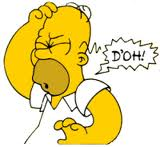 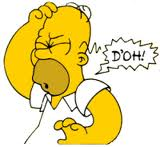 Usable + Insecure
Unusable + Secure
Usable + Secure
Usable + Secure
(q$1,000,000,,m,3,r,h)-security
56
[Speaker Notes: First Column and Third Column:  = 10-6
Second Column:  = 10-2]
Outline
Introduction
Naturally Rehearsing Passwords
User Studies
Human Computable Passwords
Conclusion
57
Experimental Validation of User Model
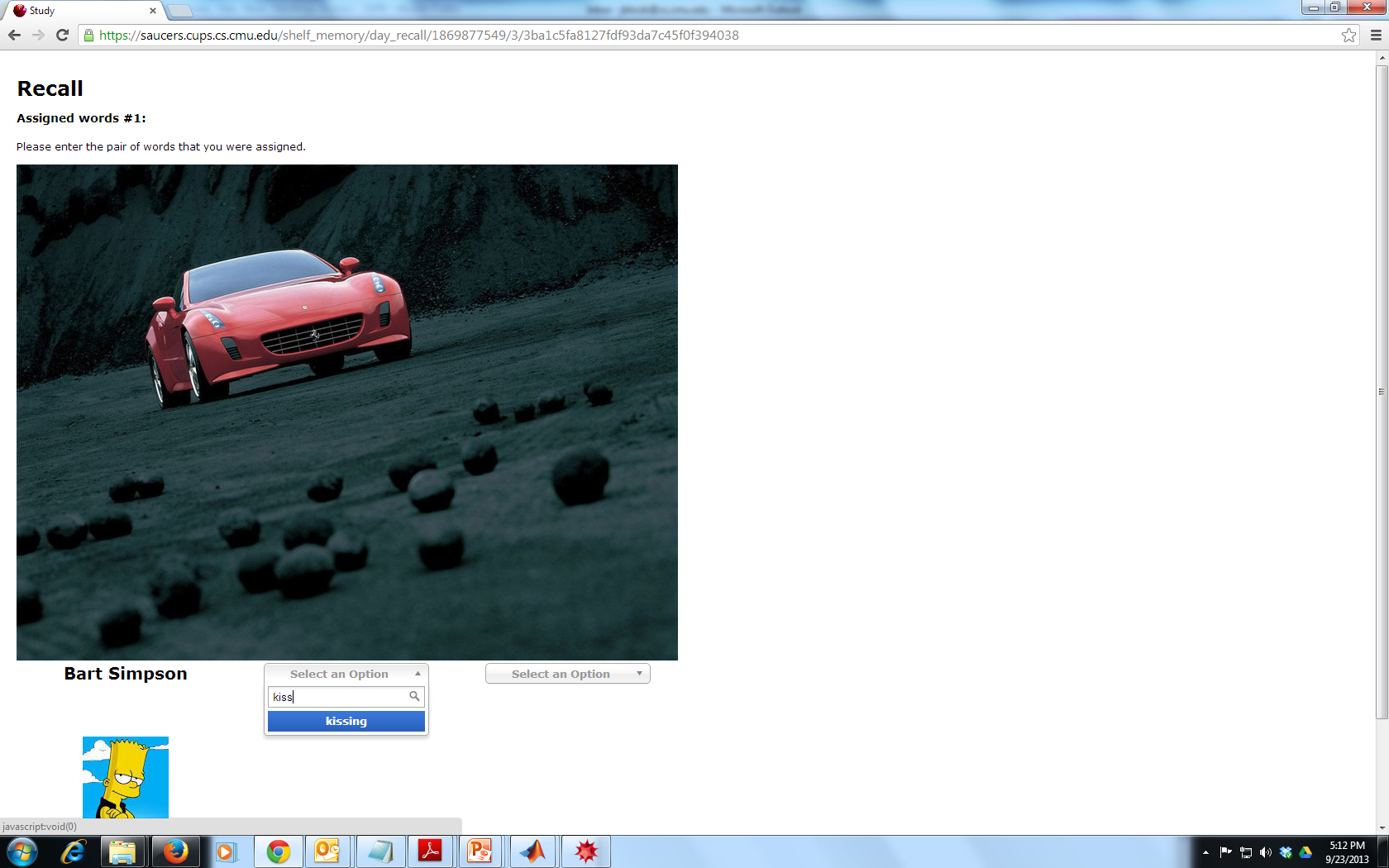 Validity of Expanding Rehearsal Assumption

Mnemonic Devices and Rehearsal Schedules

Collaborate with CyLab Usable Privacy and Security group (CUPS)
58
User Study Protocol
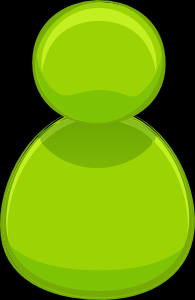 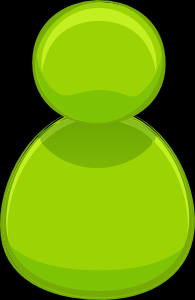 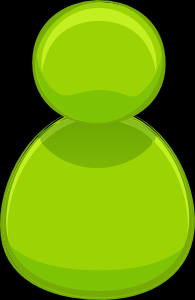 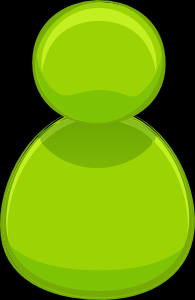 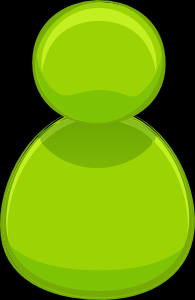 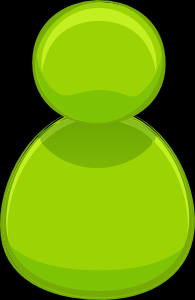 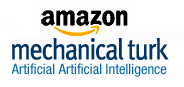 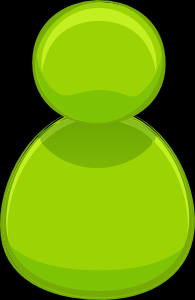 Memorization Phase (5 minutes):
Participants asked to memorize four randomly selected person-action object stories. 
$0.50
Rehearsal Phase (90 days):
Participants periodically asked to return and rehearse their stories (following rehearsal schedule) 
$0.75 per rehearsal
59
[Speaker Notes: Mnemonic Group/Non Mnemonic Group

We will test several different rehearsal schedules

Long term memory study]
Memorization
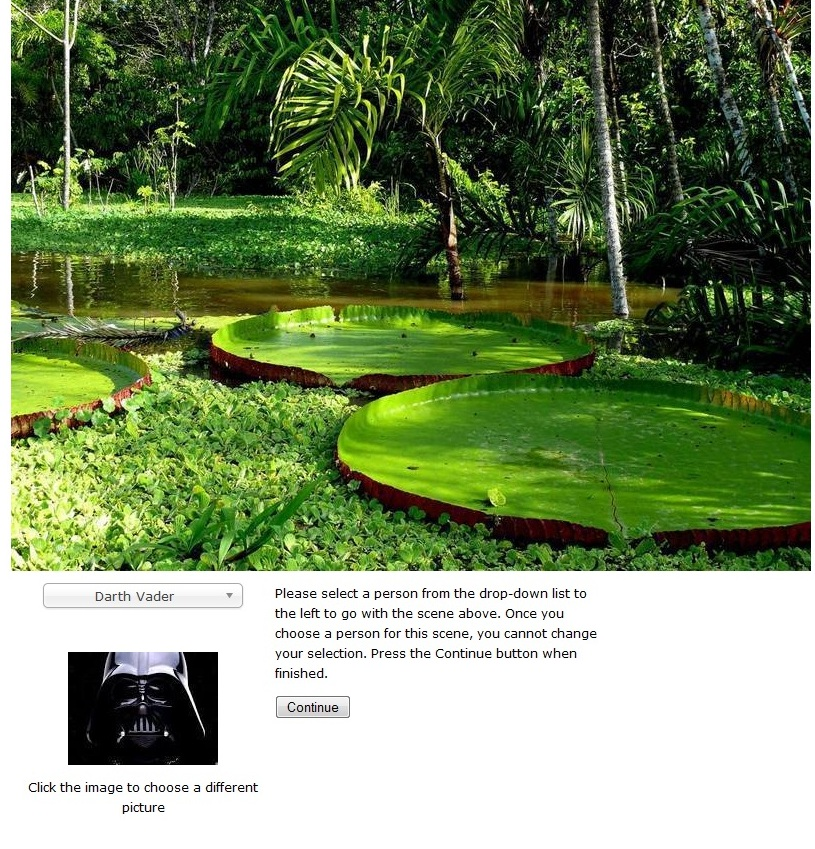 60
Memorization
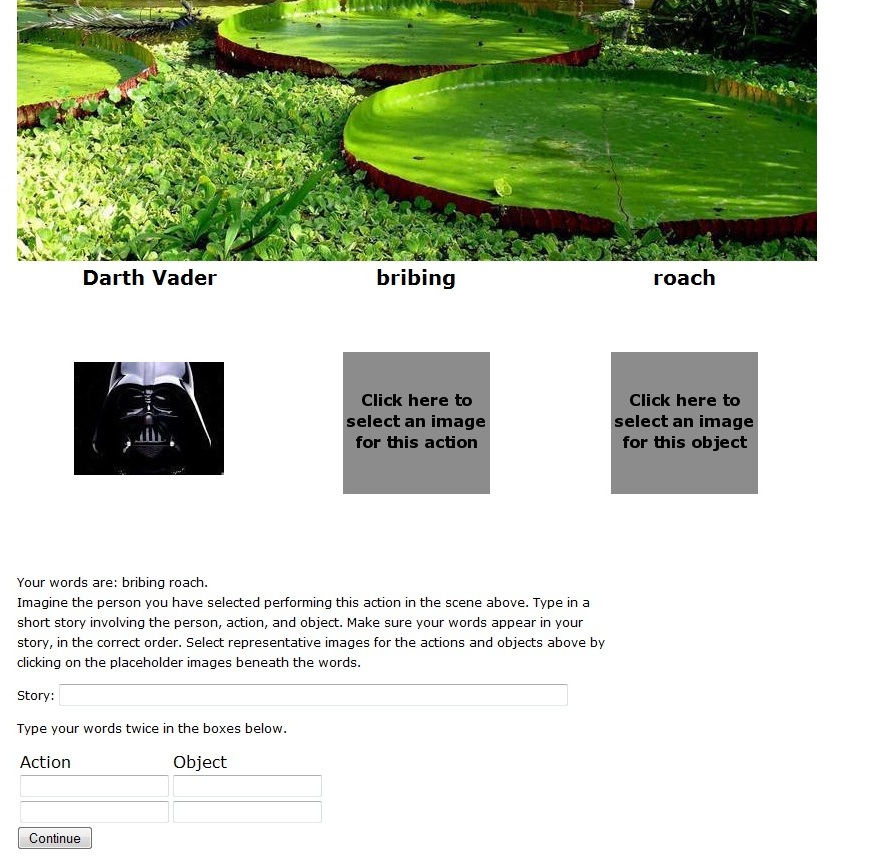 Memorization
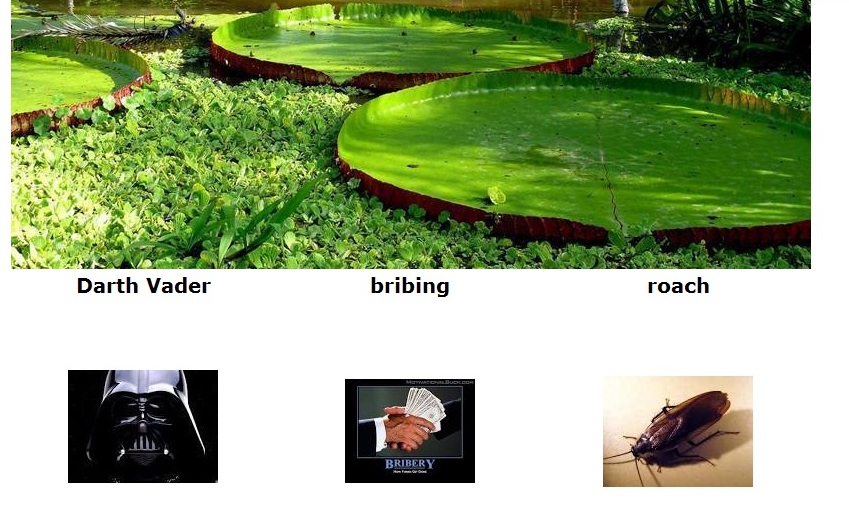 Rehearsal
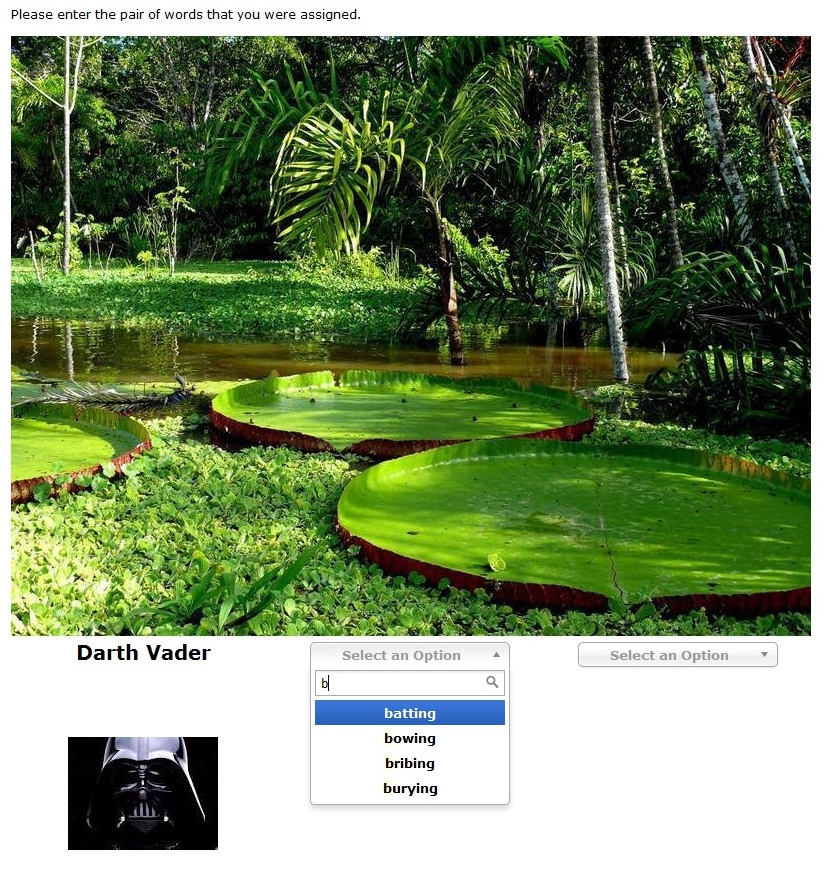 Rehearsal Schedules
64
Results
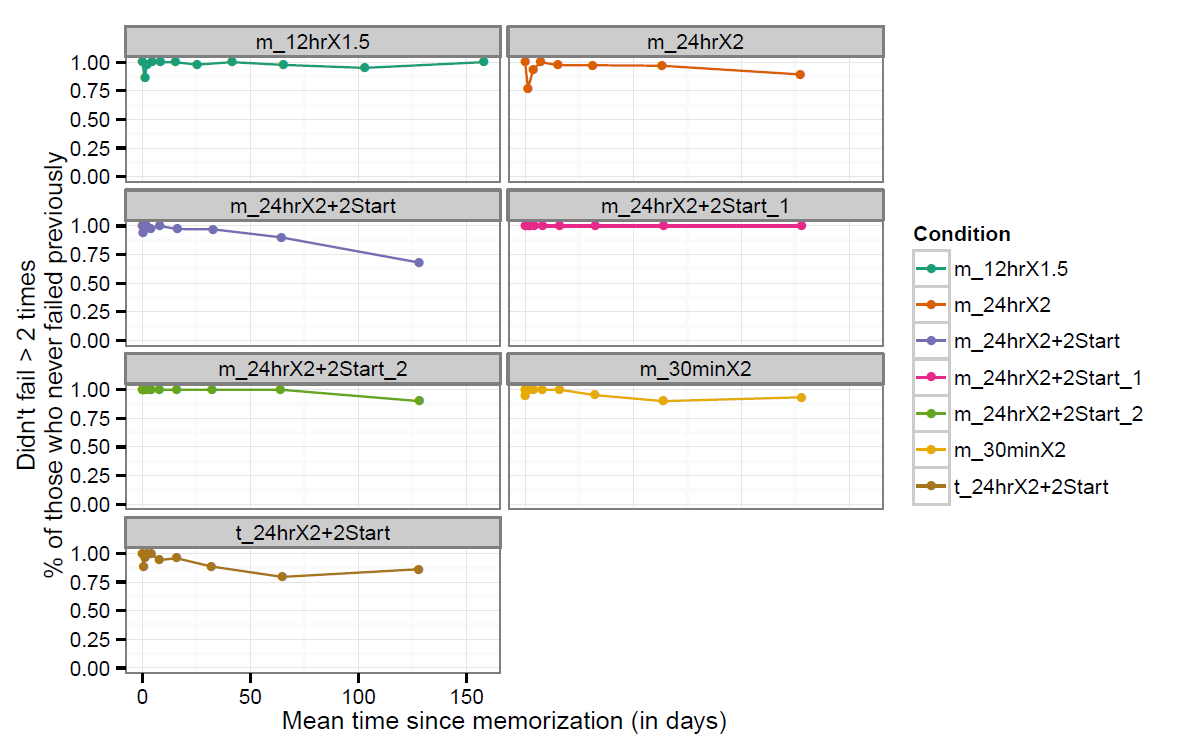 Succeeded(i)/Returned(i)
65
[Speaker Notes: Top two groups asked to memorize one or two stories. The rest of the groups were asked to memorize  four stories. The text group did not use the memory palace mnemonic technique.]
Backup Results
Discussion
Mnemonic Techniques Benefit Recall

Benefit of memorizing one or two stories at a time

Most forgetting takes place during early rounds
67
Outline
Introduction
Naturally Rehearsing Passwords
User Studies
Human Computable Passwords
Conclusion
68
Our Scheme: Human Computable Passwords
Remains secure many breaches (e.g., 100)
Heartbleed
Passwords computed by responding to public challenges
Computation done in user’s head
Required Operations
Addition modulo 10
Memorize a random mapping
69
[Speaker Notes: This is where our work comes in. We present a scheme that remains secure even after many breaches (e.g., 100). In light of the recent SSL bug this is a highly desirable security property. In our scheme the user memorizes a short secret which is used to compute all of his different passwords. We stress that all of the computation is done inside the user’s head. Because computations are done in the user’s head we only consider a very restricted set of operations: addition modulo 10 and memorizing the secret random mapping.]
Human Computation
Restricted
Simple operations (addition, lookup)
Operations performed in memory (limited space)
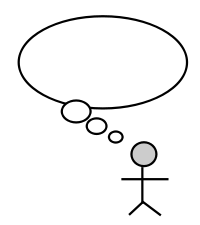 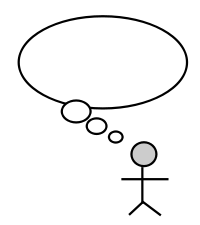 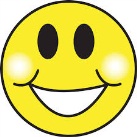 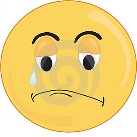 70
[Speaker Notes: In our scheme the user to perform complicated cryptographic operations. In fact, we will not even ask the user to add large numbers. Our scheme is very simple. In fact, in the next minute I can show you exactly how the user computes his passwords.]
Random Mapping
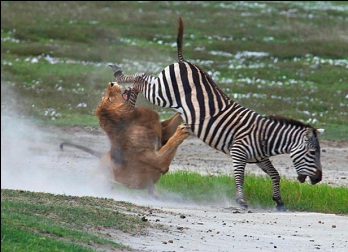 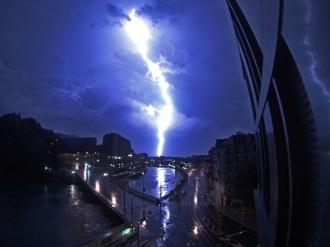 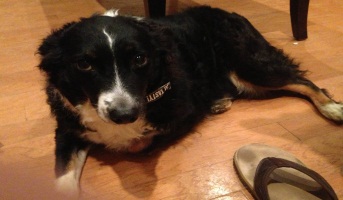 71
[Speaker Notes: To begin using our scheme the user first memorizes a secret mapping from pictures to digits. For example, the user must remember that picture of the lightening bolt maps to 9 and the picture of the dog maps to 3. Once the user has memorized this mapping he can compute hundreds of secure passwords by responding to single digit challenges.]
Mnemonics
                =  4
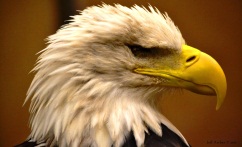 Instruction: Remember that the eagle has a gold beak. There are four letters in “gold” and “beak”.
72
Mnemonics
                =  7
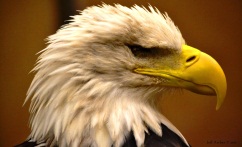 Instruction: Trace the eagles body from the bottom of the eagle’s beak down to the bottom of the picture. It looks like the number 7.
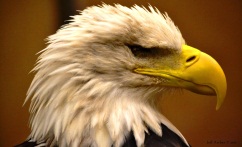 73
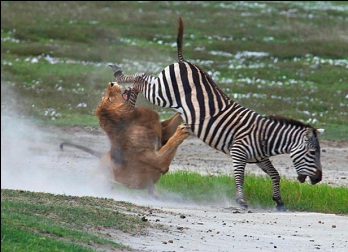 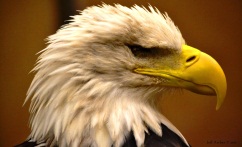 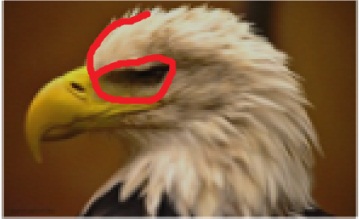 74
Single-Digit Challenge
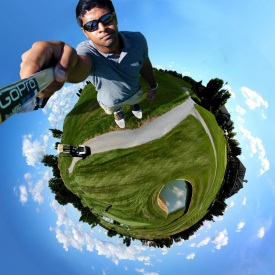 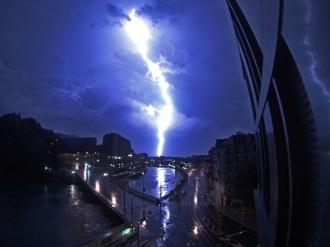 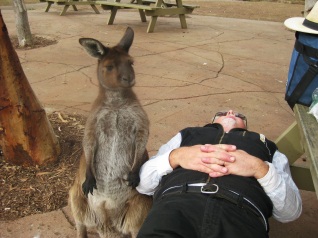 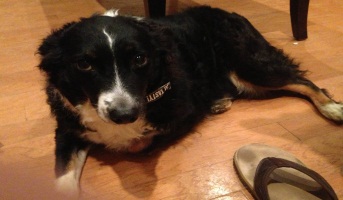 5

6

7

8

9
0

1

2

3

4
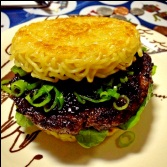 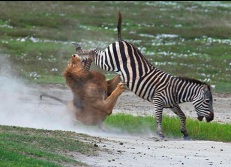 Computing the Response:

     
            +             mod 10 

          =  9+3 mod 10 = 2
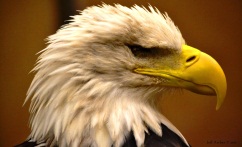 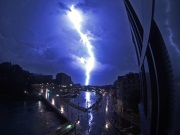 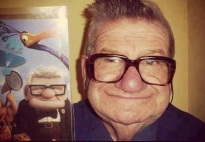 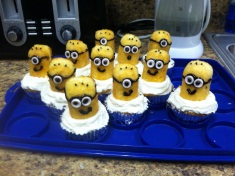 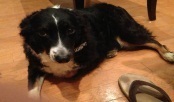 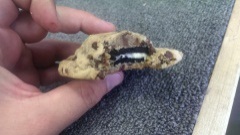 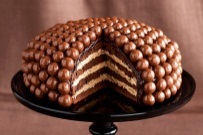 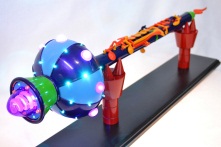 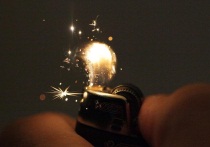 [Speaker Notes: A single-digit challenge is a list of 14 pictures displayed as follows. The pictures are divided into two groups. The four larger pictures on top and the lookup table with 10 images on the bottom. To compute the response to a single digit challenge the user takes the first two pictures, adds them together to compute an index. In this example, 9+3 is 2 mod 10. (next slide)]
Single-Digit Challenge
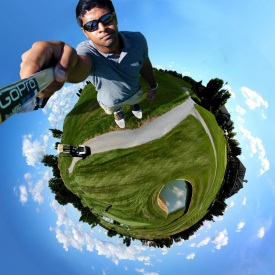 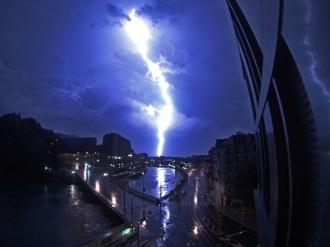 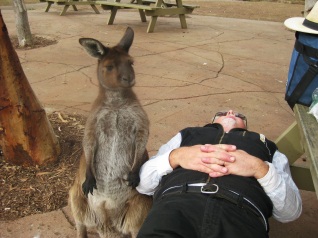 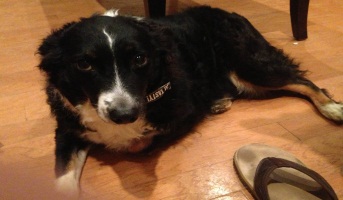 5

6

7

8

9
0

1

2

3

4
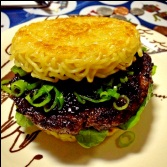 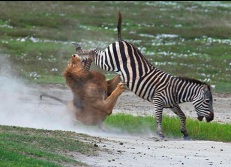 Response:

     
            +             mod 10 

          =  9+3 mod 10 = 2
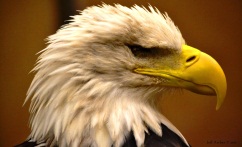 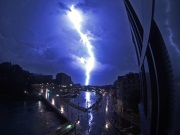 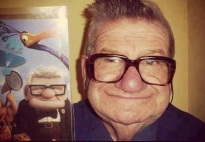 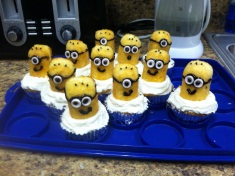 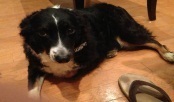 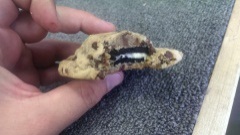 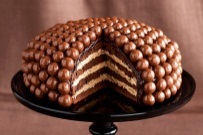 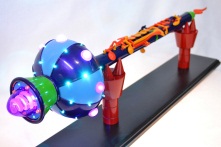 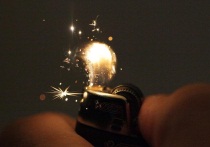 [Speaker Notes: The user now looks up the second picture in the table]
Single-Digit Challenge
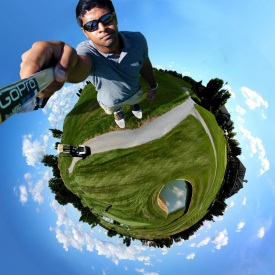 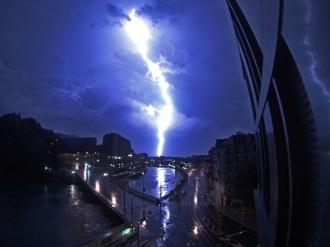 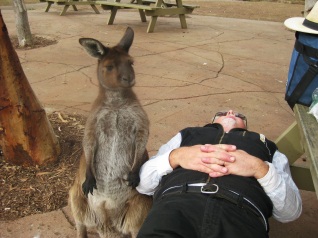 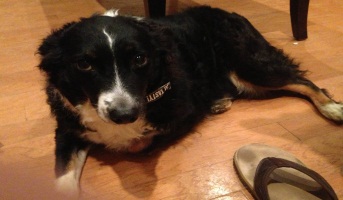 5

6

7

8

9
0

1

2

3

4
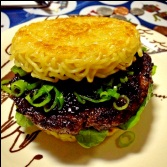 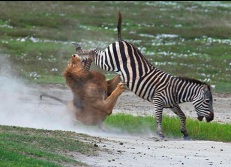 Final Response:

     
             +            + 
       = 7 + 4 + 5 mod 10 = 6
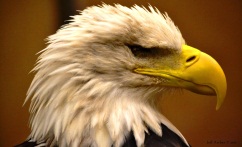 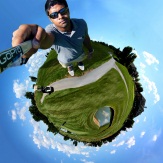 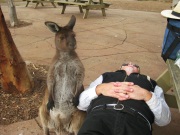 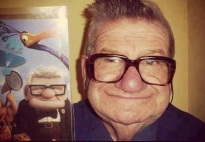 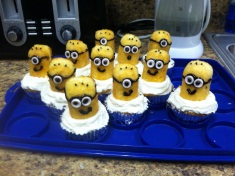 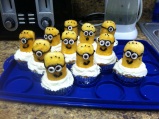 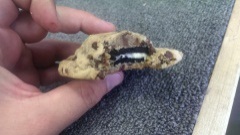 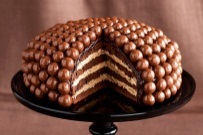 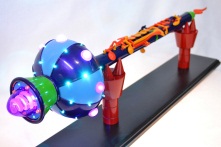 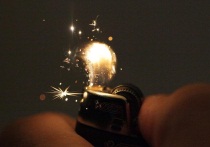 [Speaker Notes: And adds this picture to the remaining to pictures to get the final answer 6.]
Passwords
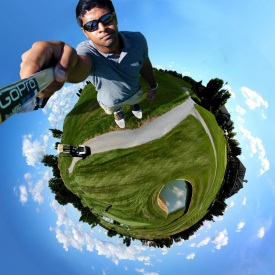 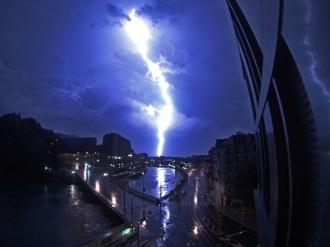 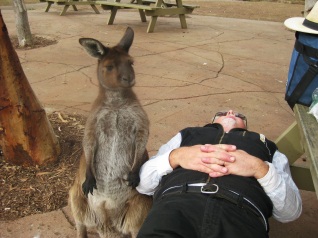 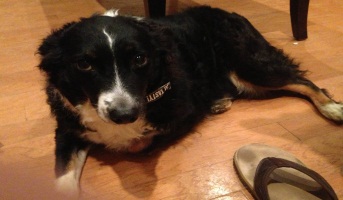 5

6

7

8

9
0

1

2

3

4
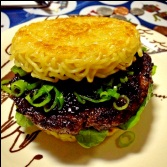 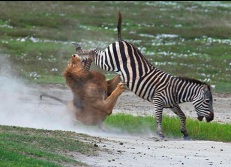 Username:
jblocki
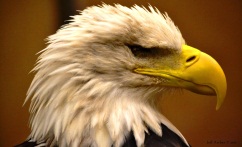 Password:
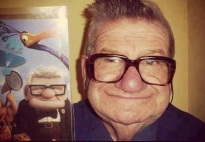 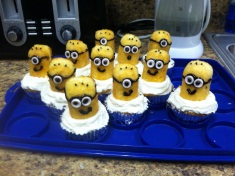 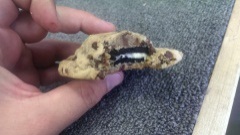 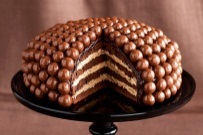 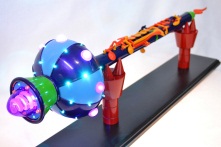 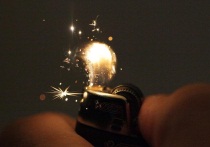 [Speaker Notes: Each password is computed by responding to several single-digit challenges. When the user types in the response to the first challenge then the second challenge is displayed.]
Passwords
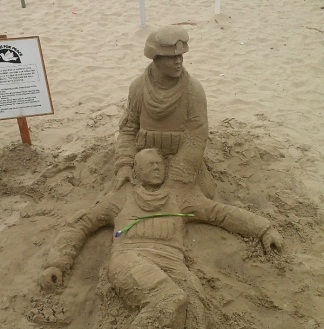 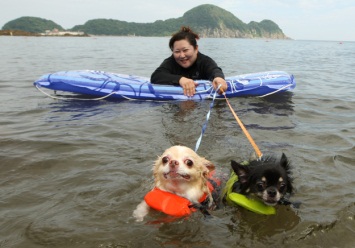 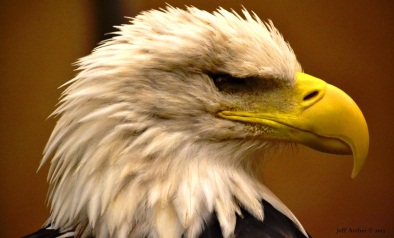 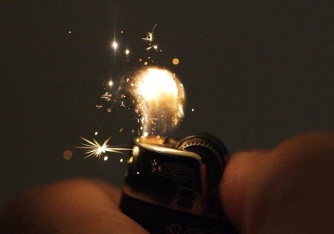 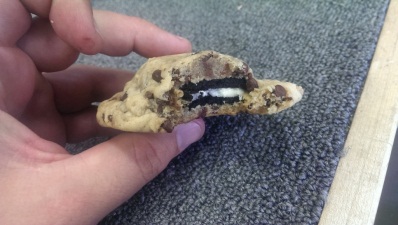 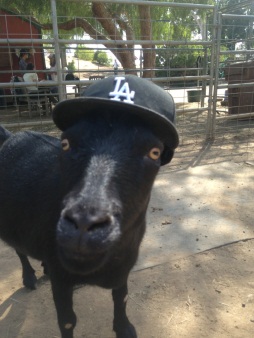 5

6

7

8

9
0

1

2

3

4
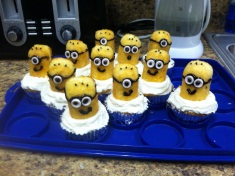 Username:
jblocki
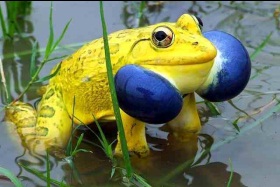 Password:
*
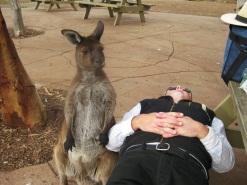 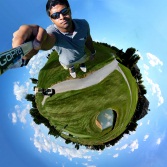 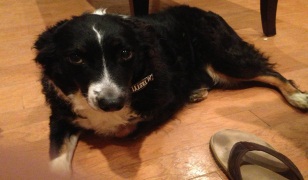 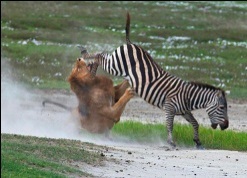 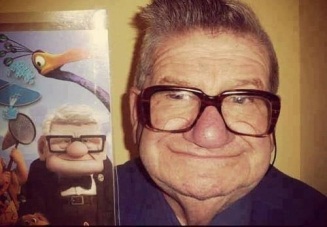 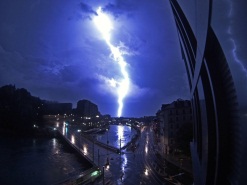 Passwords
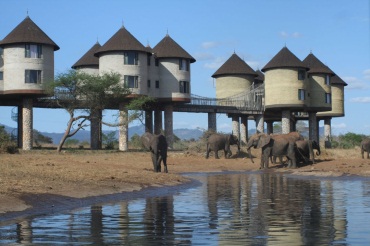 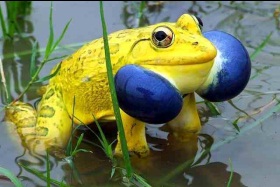 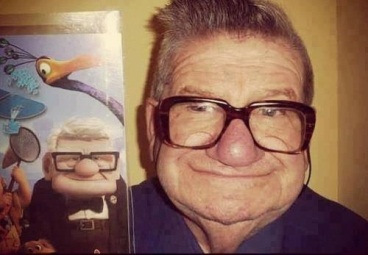 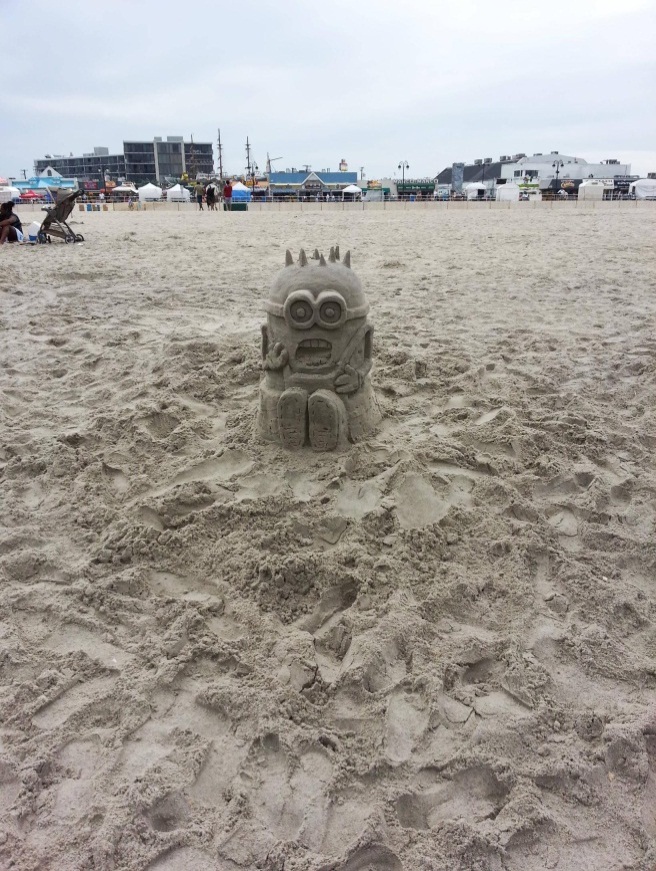 5

6

7

8

9
0

1

2

3

4
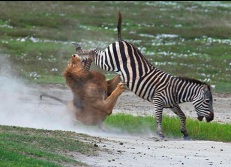 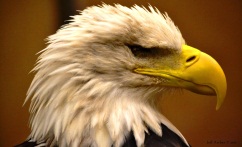 Username:
jblocki
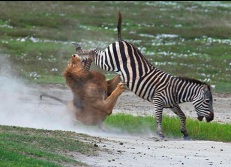 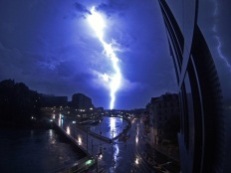 Password:
**
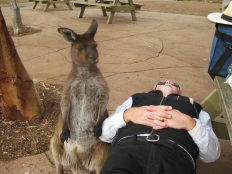 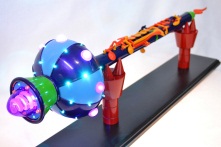 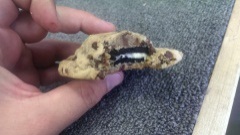 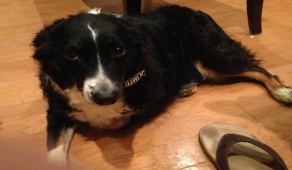 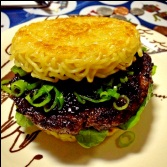 Usability
My Authentication Time:
7.5 seconds/digit
30 seconds for a 4-digit password
1.25 minutes for a 10-digit password
Memorizing the Secret Mapping:
Essentially a one time cost
Lots of natural rehearsals for secret mapping
81
Usability (Memorization)
E[X365]: Extra Rehearsals to maintain all passwords over the first year.
82
Security
Example: n=30 images
83
[Speaker Notes: We prove that our scheme is secure against the class of statistical adversaries who can see fewer than n^1.5 examples. Our results are significant because most known algorithmic techniques fit within this framework. Guassian elimination is a notable exception, but we also rule out attacks based on Gaussian elimination. While our scheme is simple the analysis is complex. We use generalized hypercontractivity bounds with the fourier decomposition of our function to lower bound the statistical dimension of our induced distribution over challenge response pairs.]
Statistical Algorithm
…
…
…
…
84
[Speaker Notes: We can think of a statistical algorithm as a tree. Each node of the tree contains a query.]
Statistical Algorithm
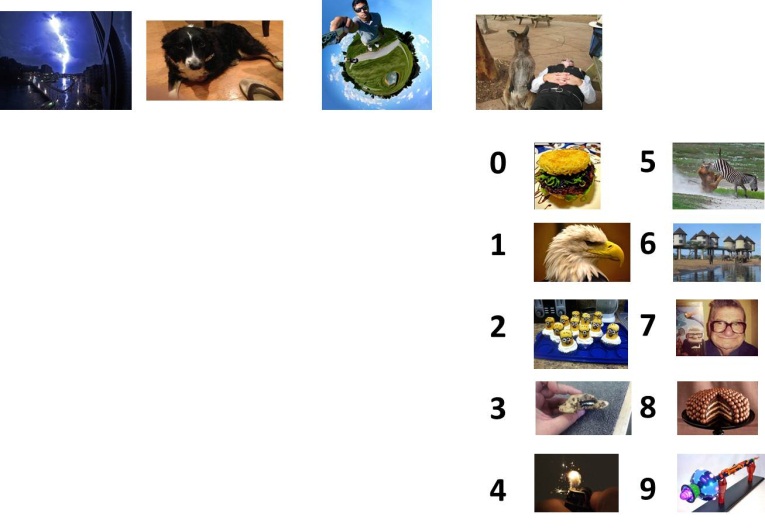 Response: 6
1
…
2
85
[Speaker Notes: Each query is simply a function that takes as input a randomly chosen challenge response pair and tells us which edge to take.]
Statistical Algorithm
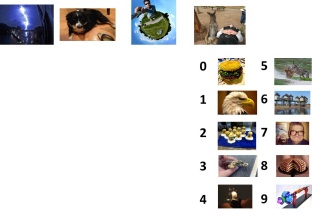 Response: 6
L
1
…
2
…
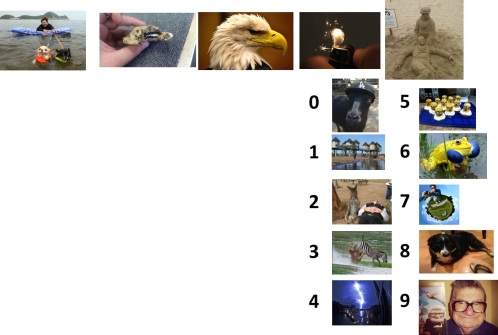 Response: 3
86
Statistical Algorithm
…
…
…
…
87
[Speaker Notes: We want to prove that this tree must either be deep or the guess is not even close to the real mapping with high probability.]
Security
Almost all known algorithmic techniques
Local Search
Expectation Maximization
First and Second Order Methods for Convex Optimization
Gaussian Elimination
Example: n=30 images
88
[Speaker Notes: We prove that our scheme is secure against the class of statistical adversaries who can see fewer than n^1.5 examples. Our results are significant because most known algorithmic techniques fit within this framework. Guassian elimination is a notable exception, but we also rule out attacks based on Gaussian elimination. While our scheme is simple the analysis is complex. We use generalized hypercontractivity bounds with the fourier decomposition of our function to lower bound the statistical dimension of our induced distribution over challenge response pairs.]
Security
[Speaker Notes: We prove that our scheme is secure against the class of statistical adversaries who can see fewer than n^1.5 examples. Our results are significant because most known algorithmic techniques fit within this framework. Guassian elimination is a notable exception, but we also rule out attacks based on Gaussian elimination. While our scheme is simple the analysis is complex. We use generalized hypercontractivity bounds with the fourier decomposition of our function to lower bound the statistical dimension of our induced distribution over challenge response pairs.]
Technical Tools
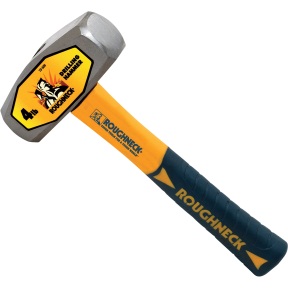 Discrimination Norm 
On average how much different would the answers to a query q be if we picked a random challenge and a random response? 
Small discrimination norm => Statistical Algorithm must use deep tree. [FPV13]
Fourier Analysis
Express discrimination norm as a low degree function
Generalized Hypercontractivity Theorem
Bounds the expected value of low degree functions
90
Statistical Algorithms
Statistical Dimension
Discrimination Norm
D’ is a set of mappings
Expected Value Taken Over All Secret Mappings in D’
Maximum over queries h with norm 1.
Expected value of h applied to random challenge response pair with correct answer.
Expected value of h applied to random challenge response pair with random answer.
93
Analysis Discrimination Norm
f – human computable function. k=14. r(f)=3.
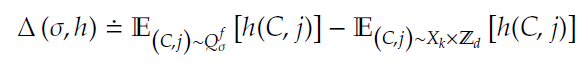 Expected value of h applied to random challenge response pair with correct answer.
Expected value of h applied to random challenge response pair with random answer.
94
Notation
95
ε-Correlated
Hamming Distance
Expected Hamming Distance for Random Mappings
96
Statistical Dimension
97
Challenge: Break Our Scheme
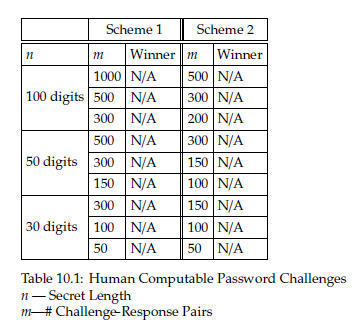 Goal: Guess one of the user’s secret ten-digit passwords

Given: One-hundred of the user’s other ten-digit passwords.
http://www.cs.cmu.edu/~jblocki/HumanComputablePasswordsChallenge/challenge.htm
Paper: http://arxiv.org/abs/1404.0024
98
[Speaker Notes: The challenges can be found on my webpage along with the paper itself. In first challenge we first give you the responses to 1000 single-digit challenges or 100 ten-digit passwords. Your goal is to guess one of the user’s other passwords. I presented this challenge at two conferences: ASIACRYPT and Oakland. So far nobody has broken any of the passwords.]
CSP Solver Attack
UNSLV – Solver did not find secret mapping in 2.5 days
HARD – Instance is harder than unsolved instance
Outline
Introduction
Naturally Rehearsing Passwords
Human Computable Passwords
User Studies
Conclusion
100
Results
101
Memory Experiment 1
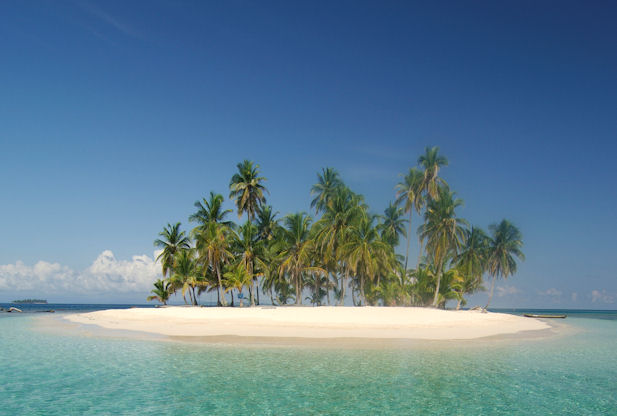 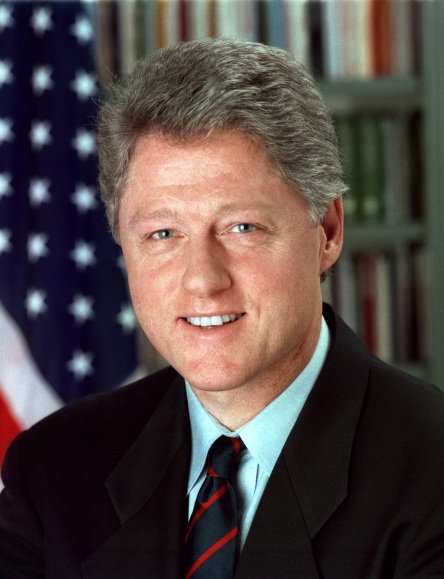 102
Memory Experiment 2
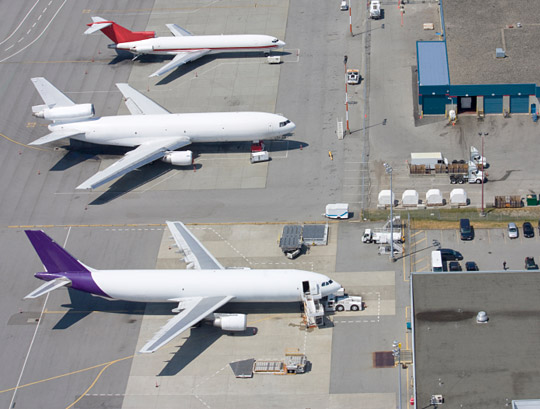 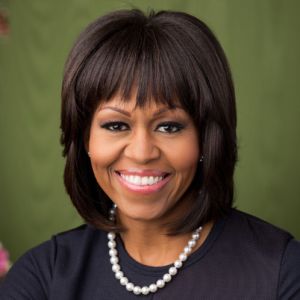 103
Thanks for Listening!
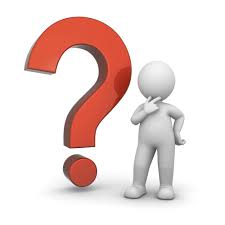 104
Backup Slides
105
Password Managers?
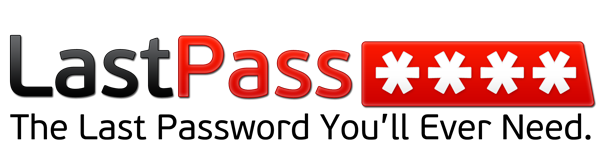 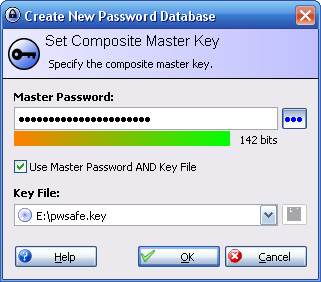 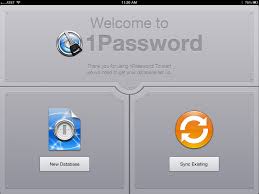 [Speaker Notes: LastPass
KeePass
1Password]
Limited Protection
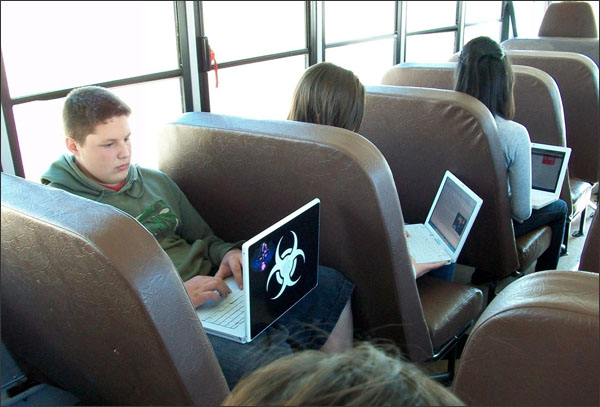 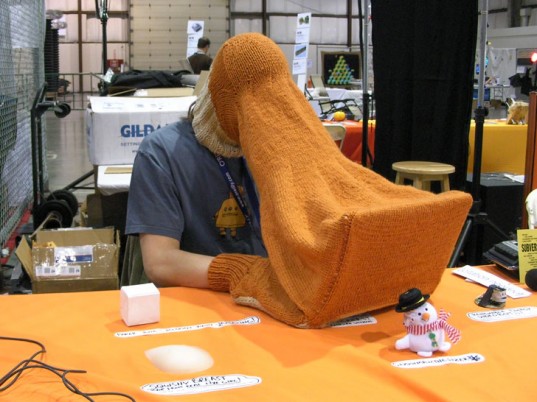 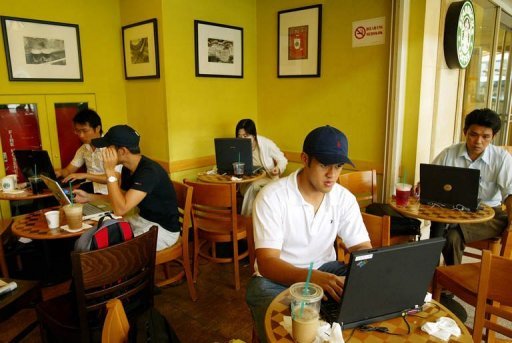 Limited Protection
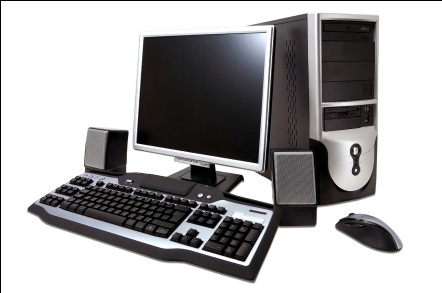 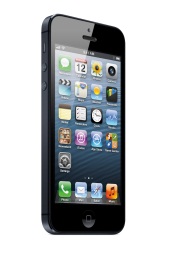 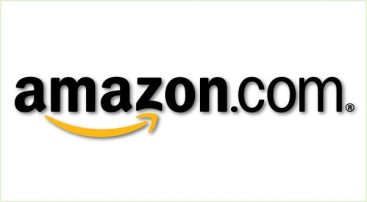 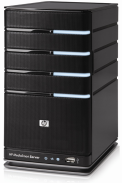 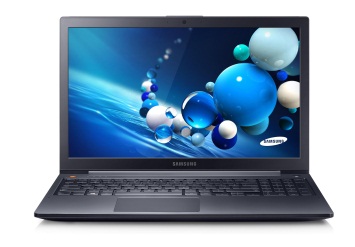 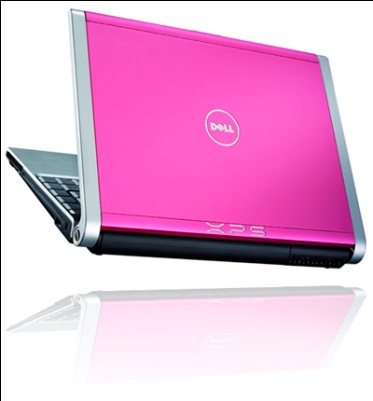 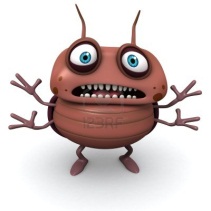 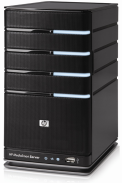 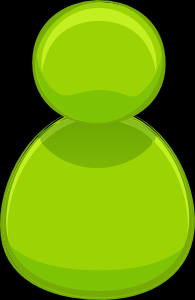 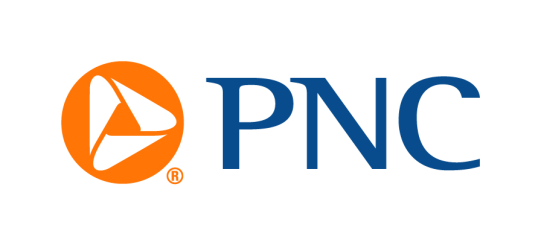 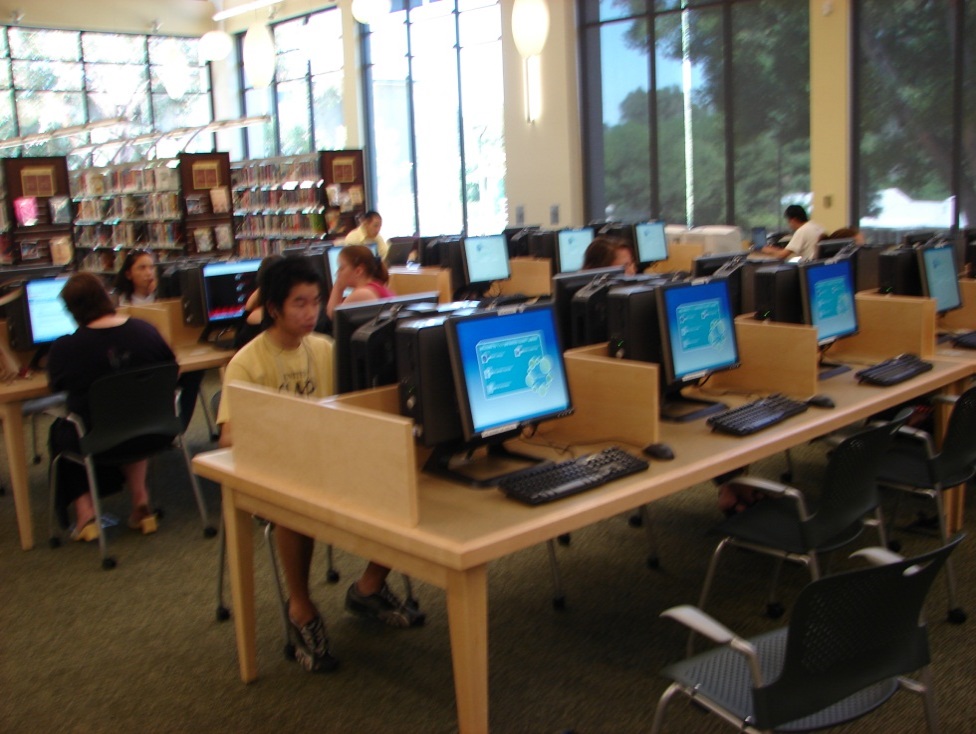 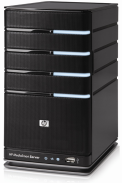 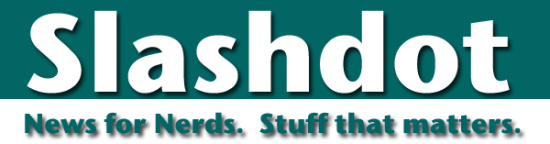 Biometrics
Advantages:
 Nothing to remember

Disadvantages:
  Hardware Requirement
  Unchangeable
  Low Entropy
Source: The Quest to Replace Passwords [BHOS, 12]
Biometrics Entropy
Source: Comparing passwords, tokens, and biometrics for user authentication [Gorman, 03]